Проект
«В гостях у сказки»
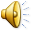 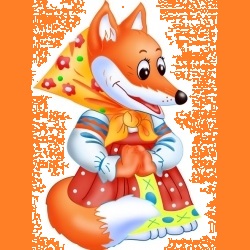 Тип проекта: творческо – игровой
Вид проекта: краткосрочный – 1 месяц
Участники проекта: дети 3-4 лет, родители, воспитатели
Актуальность проекта:
Сказка наиболее доступный материал для развития психической деятельности детей (речь, мышление, память, внимание, восприятие). Сказка входит в жизнь ребенка с раннего детства и сопровождает его всю жизнь. Мир сказки чудесен, увлекателен и неповторим. Дети быстро и активно начинают перенимать нормы поведения, а главное овладевают речью. Литература выступает в качестве источника познаний.
Цель проекта:
Интеллектуальное развитие детей. Развитие познавательных психических процессов таких, как мышление, память, воображение.
Задачи проекта: 
Образовательные:
создать необходимые условия для знакомства со сказкой;
 расширять кругозор, словарный запас;
формировать умение понимать содержание сказки, эмоционально реагировать на сказочную ситуацию, правильно оценивать действия и поступки героев;
Привлекать к воспроизведению сказочных образов через разные виды деятельности (игровую, театрализованную, художественную);
Развивающие:
развивать артистические способности посредством участия в инсценировке сказки;
развивать образное мышление, творческие способности;
развитие мелкой моторики;
Воспитательные:
воспитывать умение внимательно слушать, отвечать на вопросы;
создавать условия для бережного отношения к книгам;
воспитывать любовь к чтению книг;
побуждать всех детей к активному участию, вызвать  положительный отклик.
Планируемые результаты:
развитие познавательной, игровой, творческой активности детей;
умение детей выразительно, эмоционально воспроизводить содержание сказки;
повышение педагогической грамотности родителей в вопросах развития и воспитания детей;
вовлечение семей в совместную творческую деятельность.
Этапы реализации проекта
Подготовительный:
подбор материала, иллюстраций;
оформление в книжном уголке «Герои сказки теремок»;
оформление папки-передвижки для родителей.
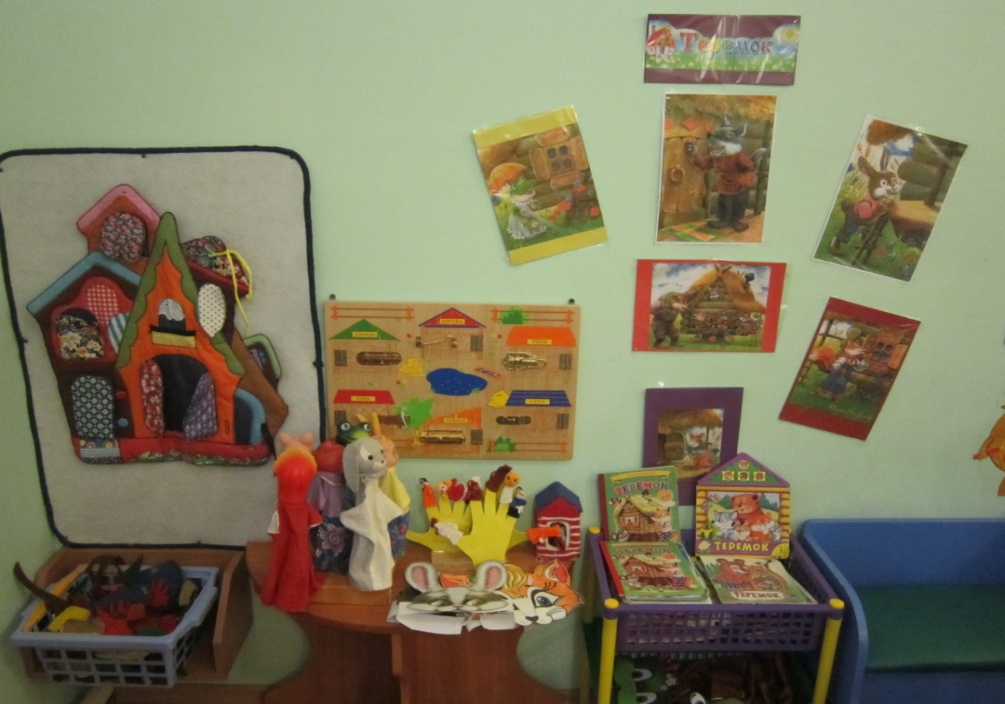 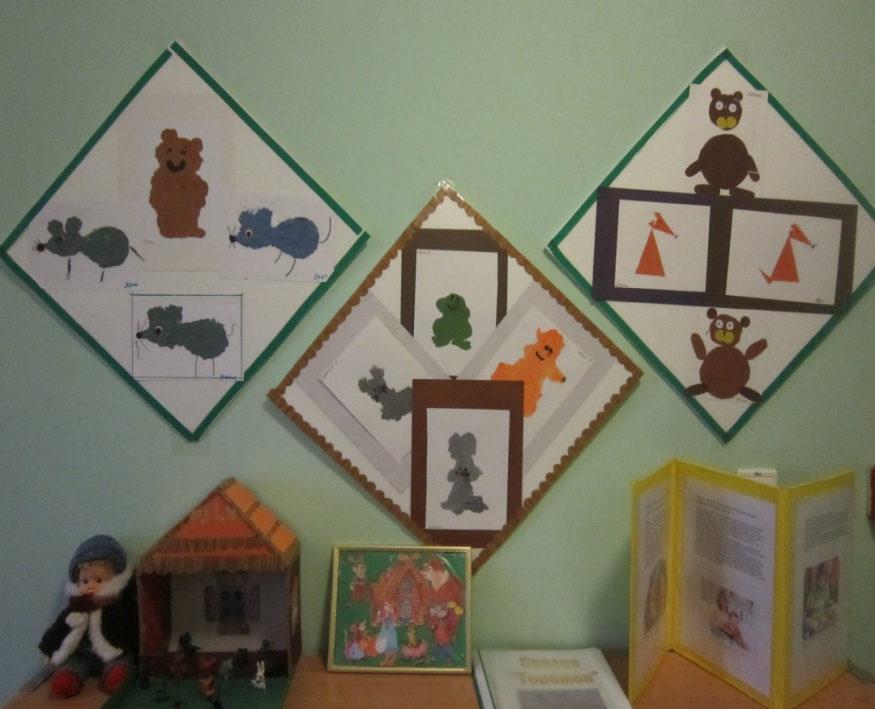 Основной:
Цикл образовательных ситуаций
1.Чтение художественной литературы сказка «Теремок» 
Цель: познакомить со 
сказкой и ее героями.
2. «Расскажи сказку»




                                                   
 
                                                   Цель: развитие речи, расширение словарного запаса, учить вести диалог.
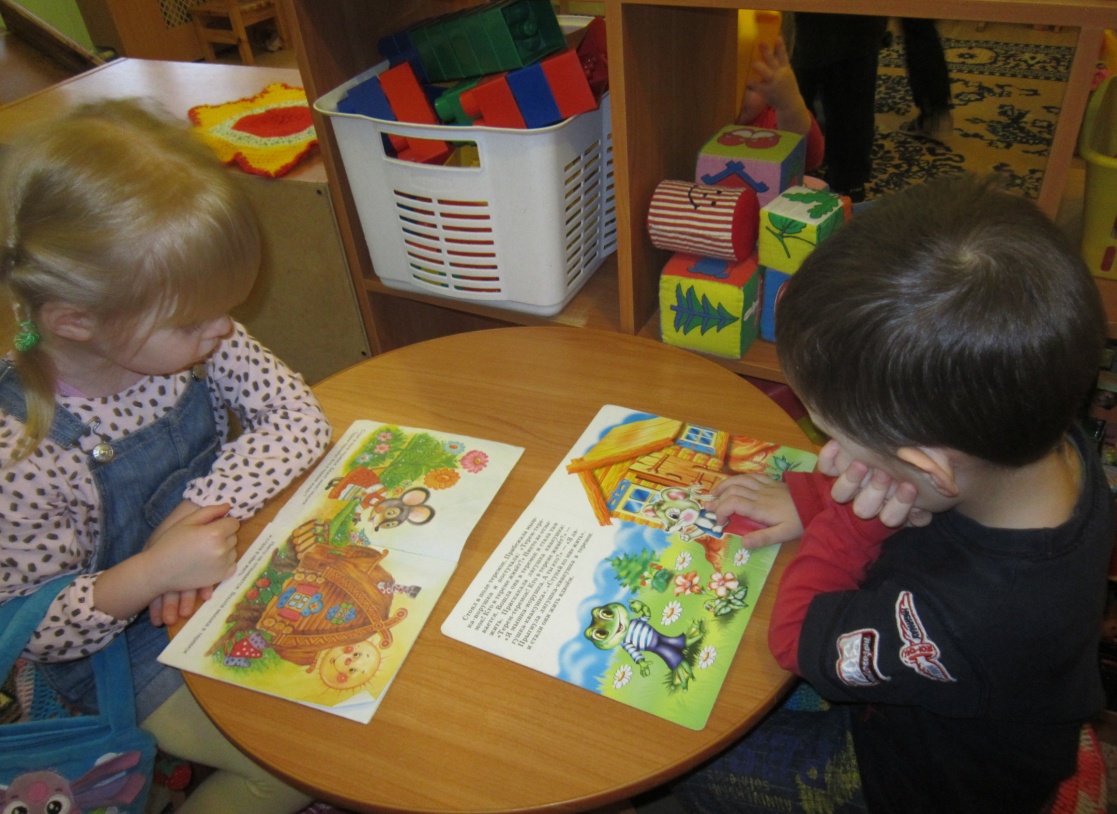 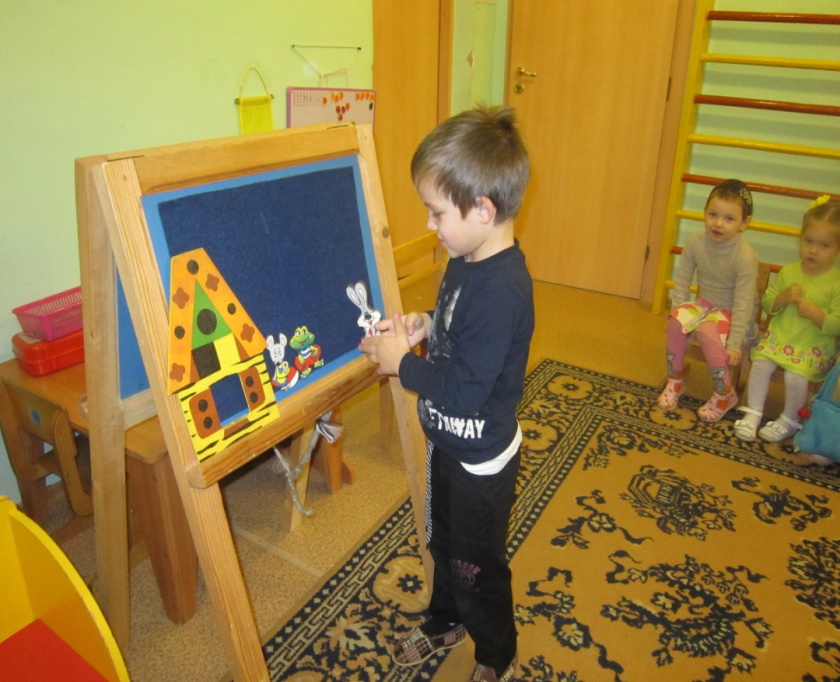 Пальчиковый театр






Плоскостной театр
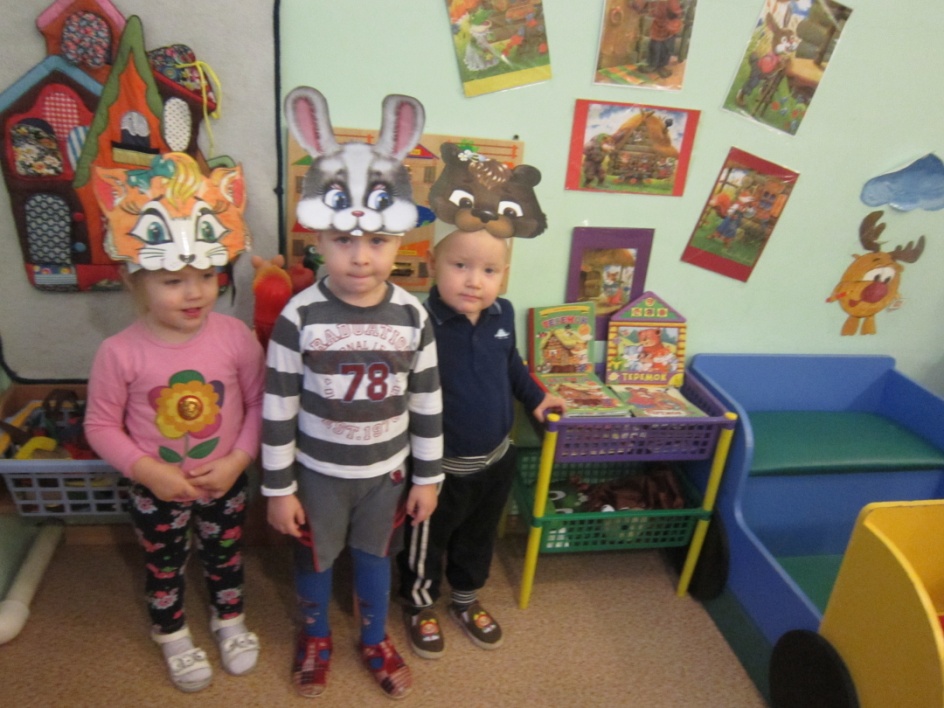 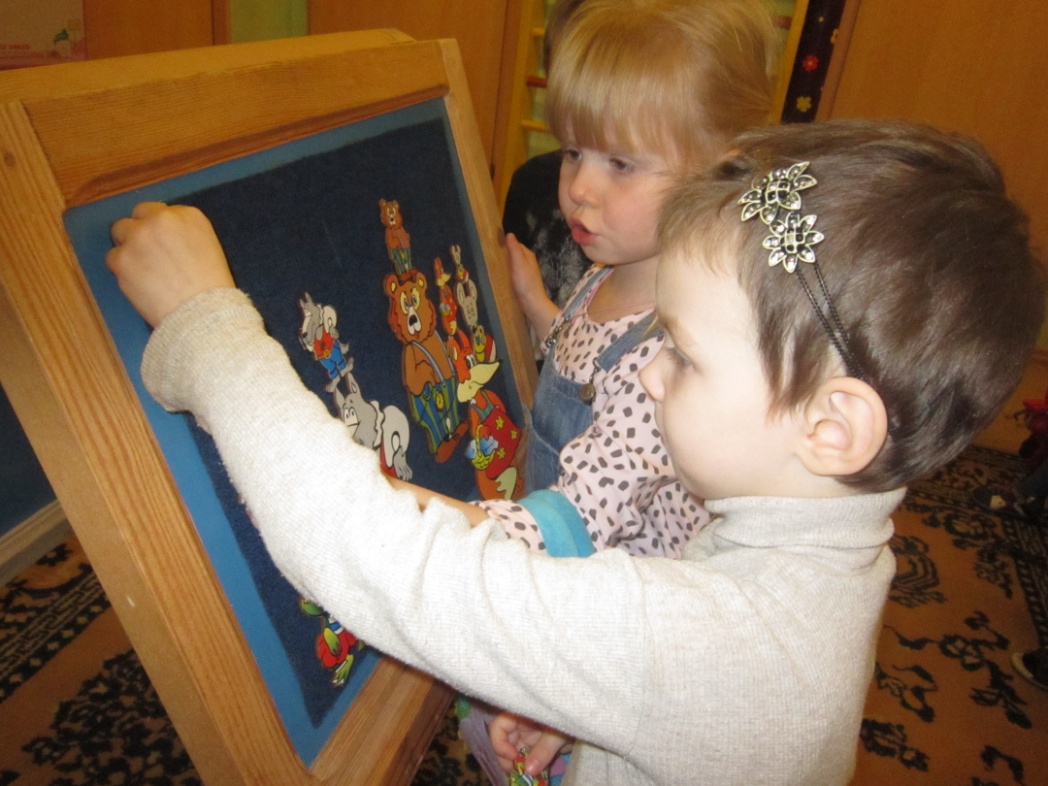 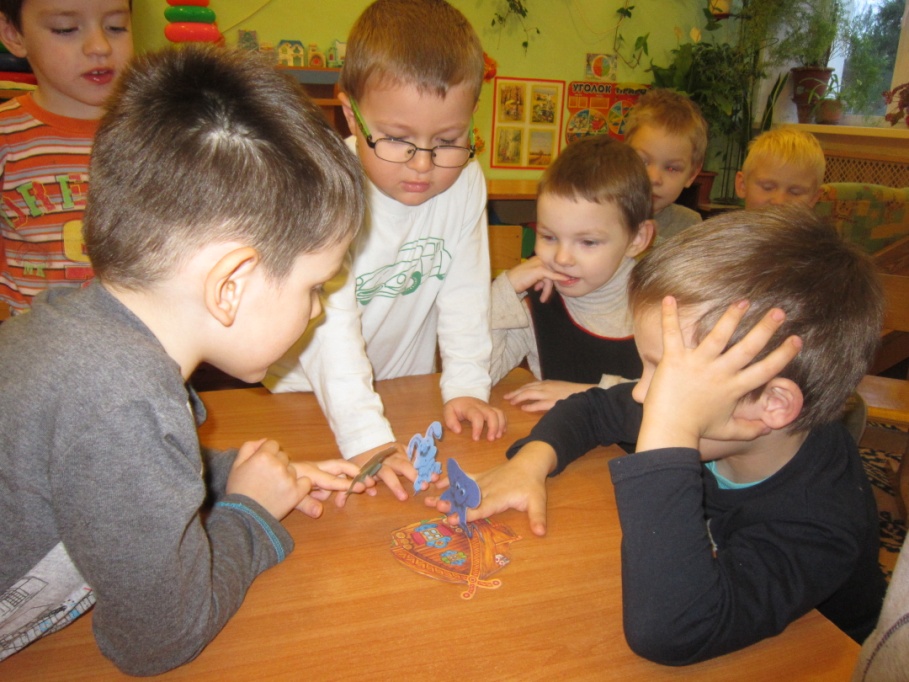 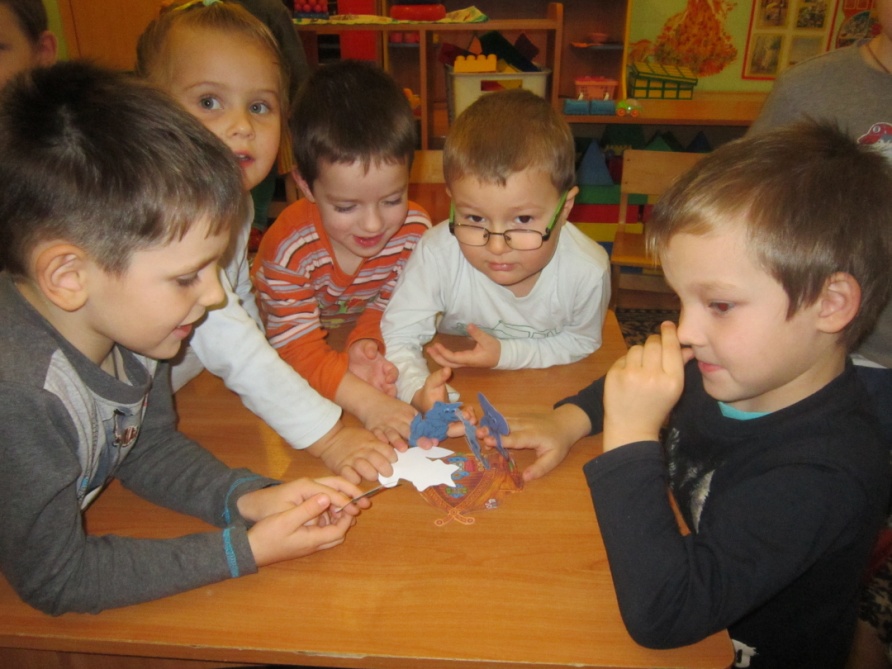 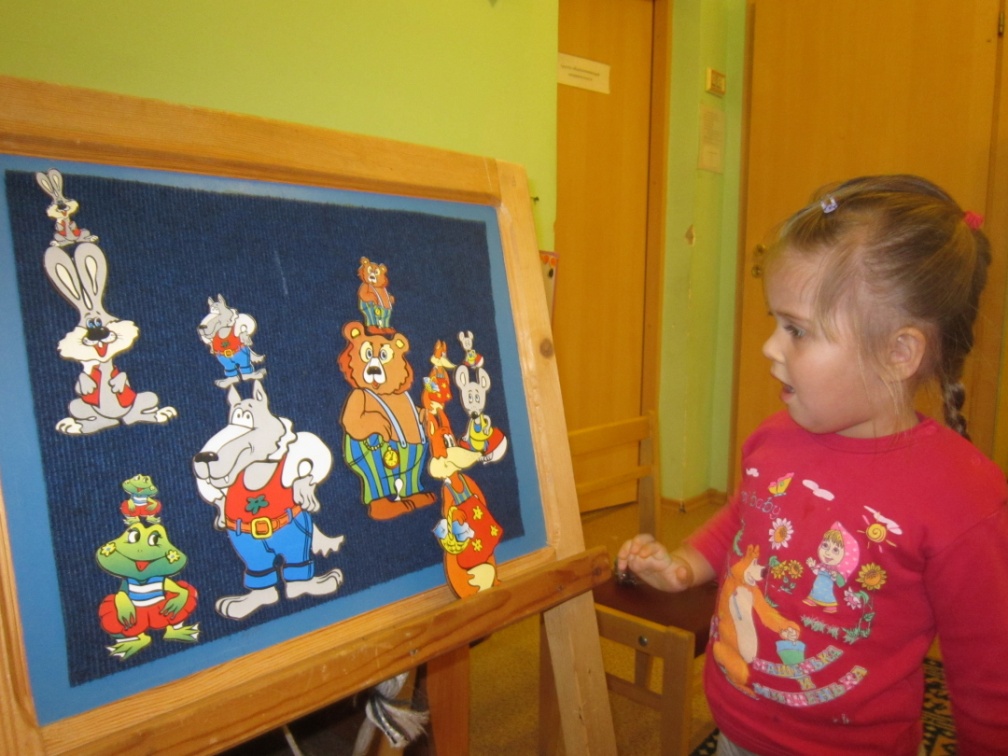 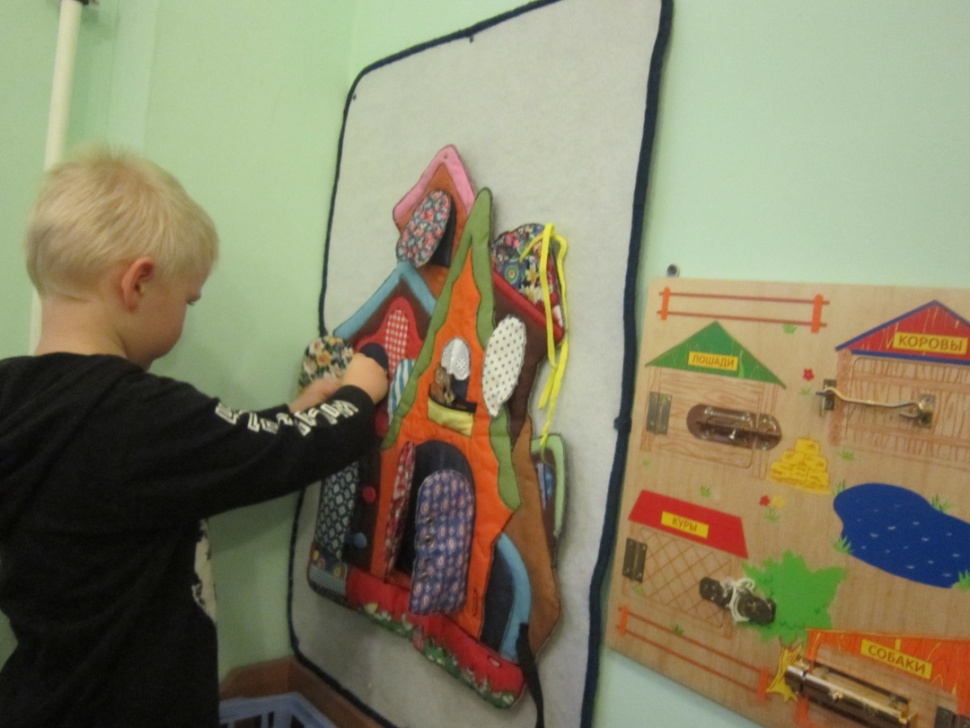 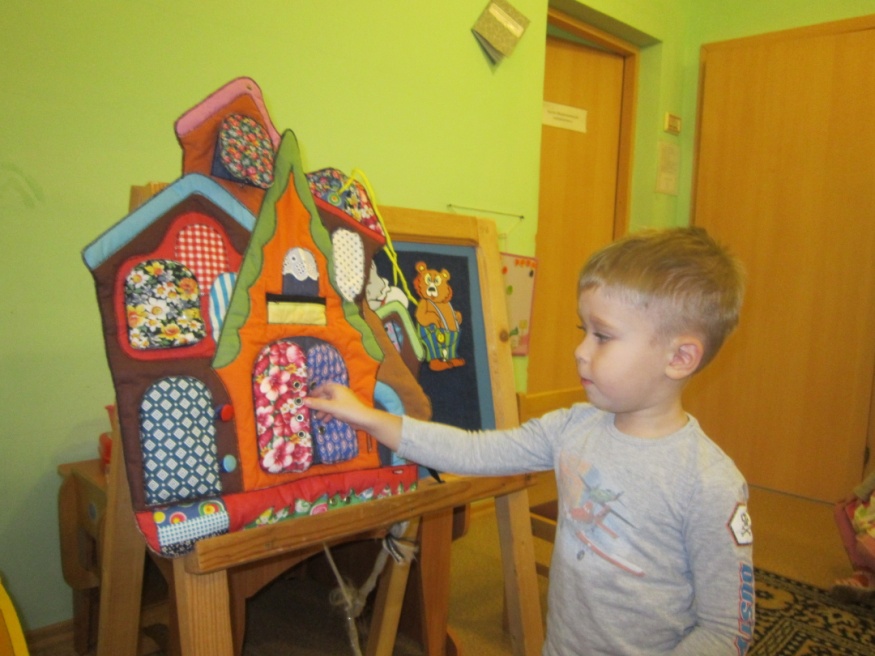 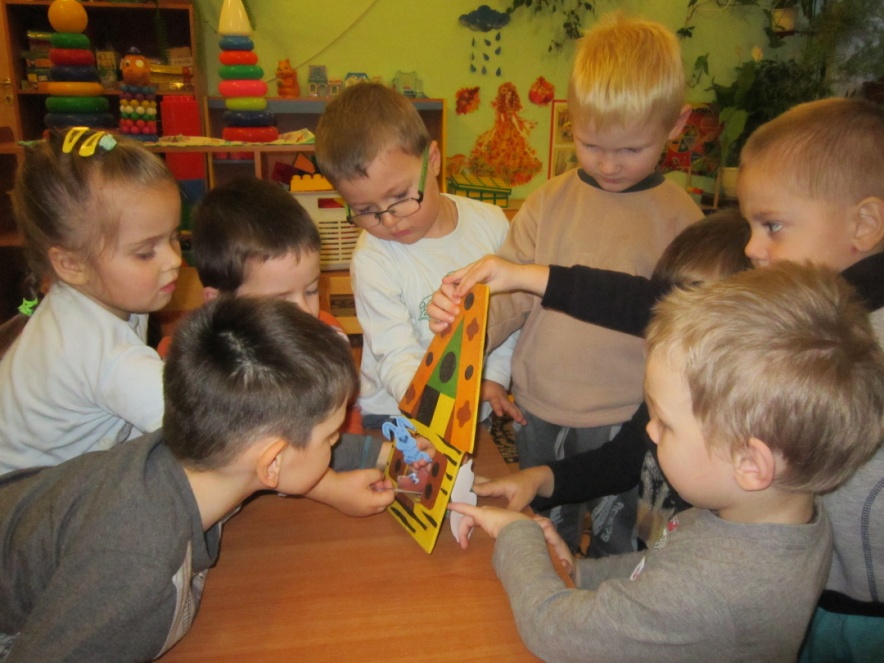 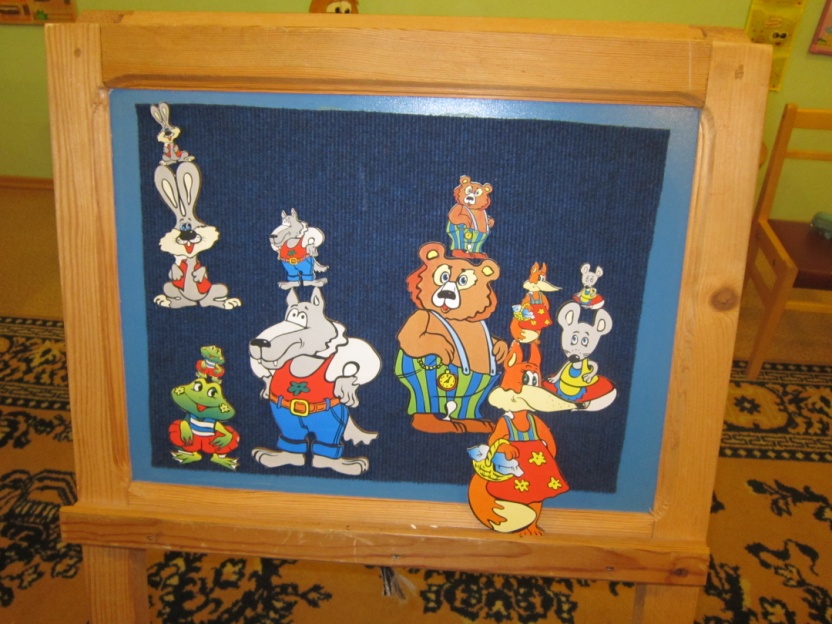 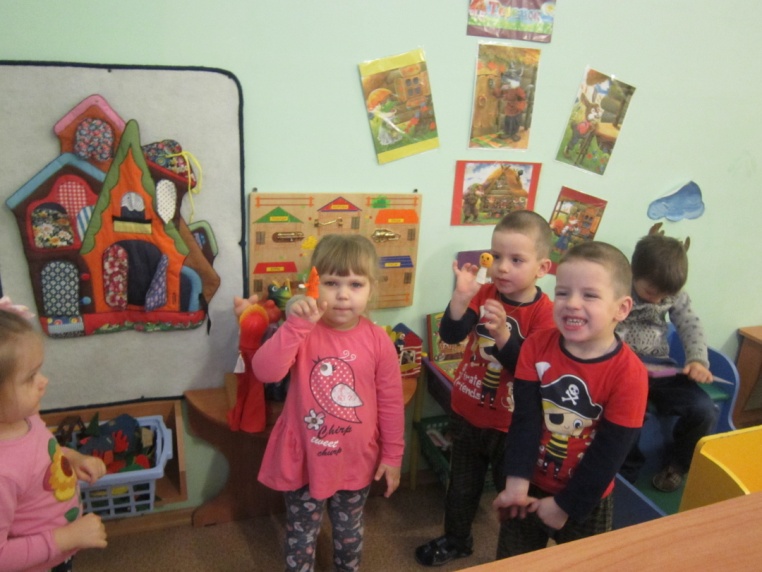 «Чья тень»
Цель: 
Игра учит замечать сходство в форме предметов.
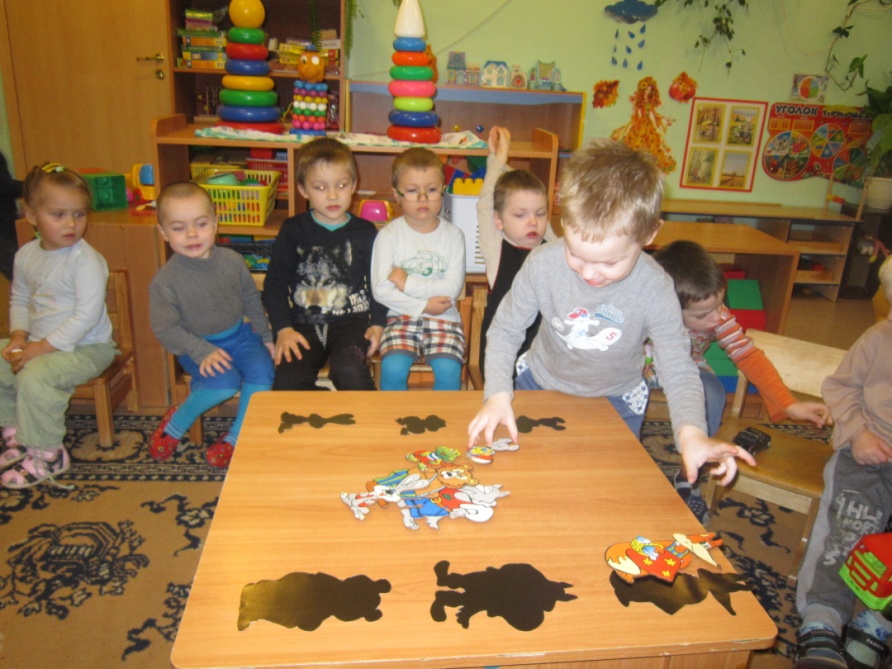 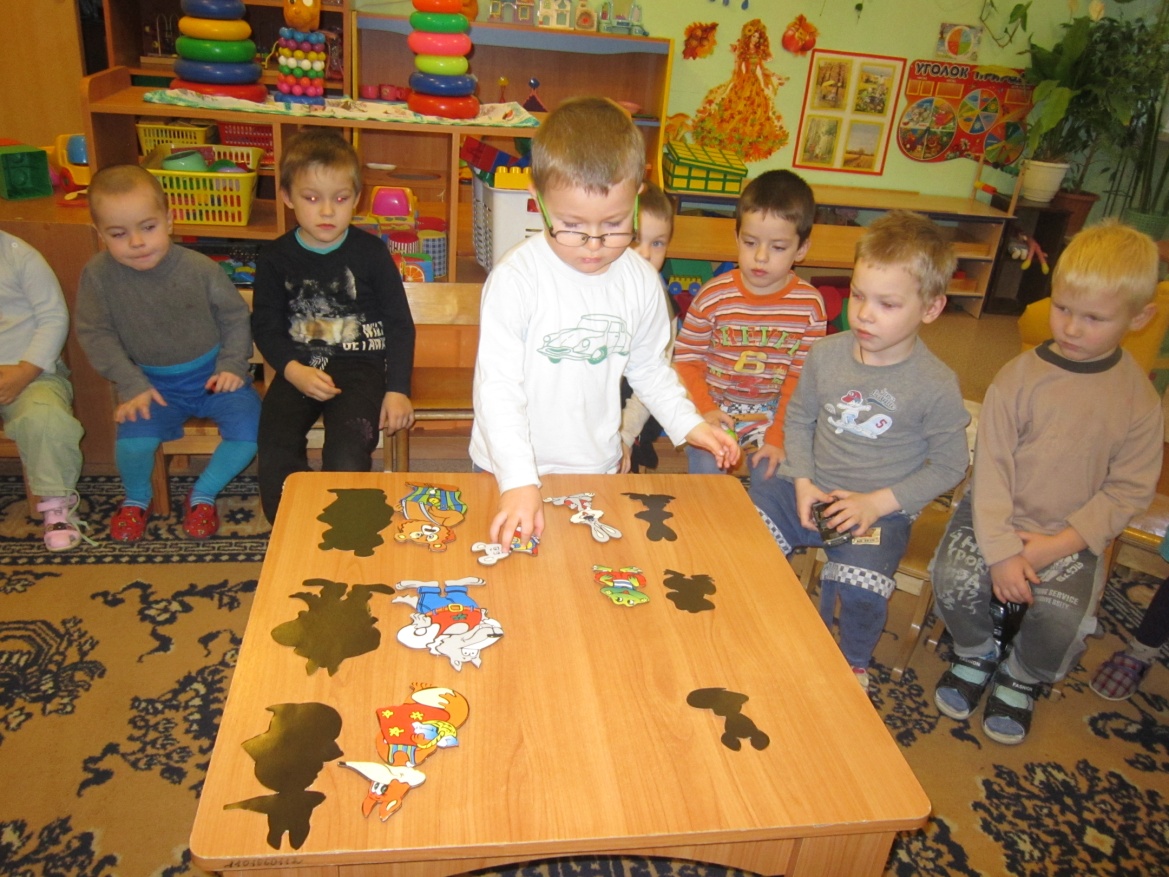 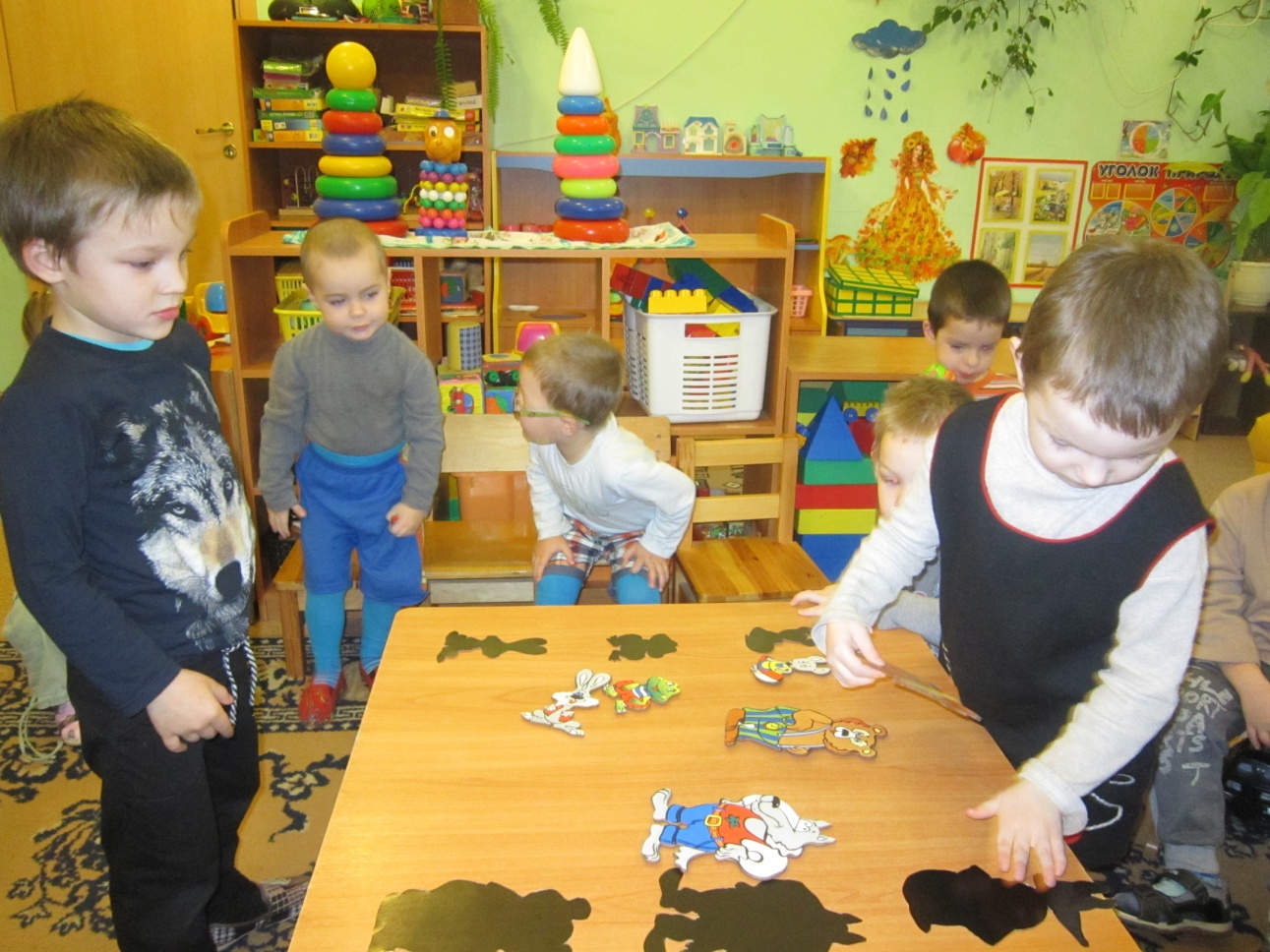 «Кто первый поселился в теремке?»
Цель: 
Познавательное развитие. Счет.
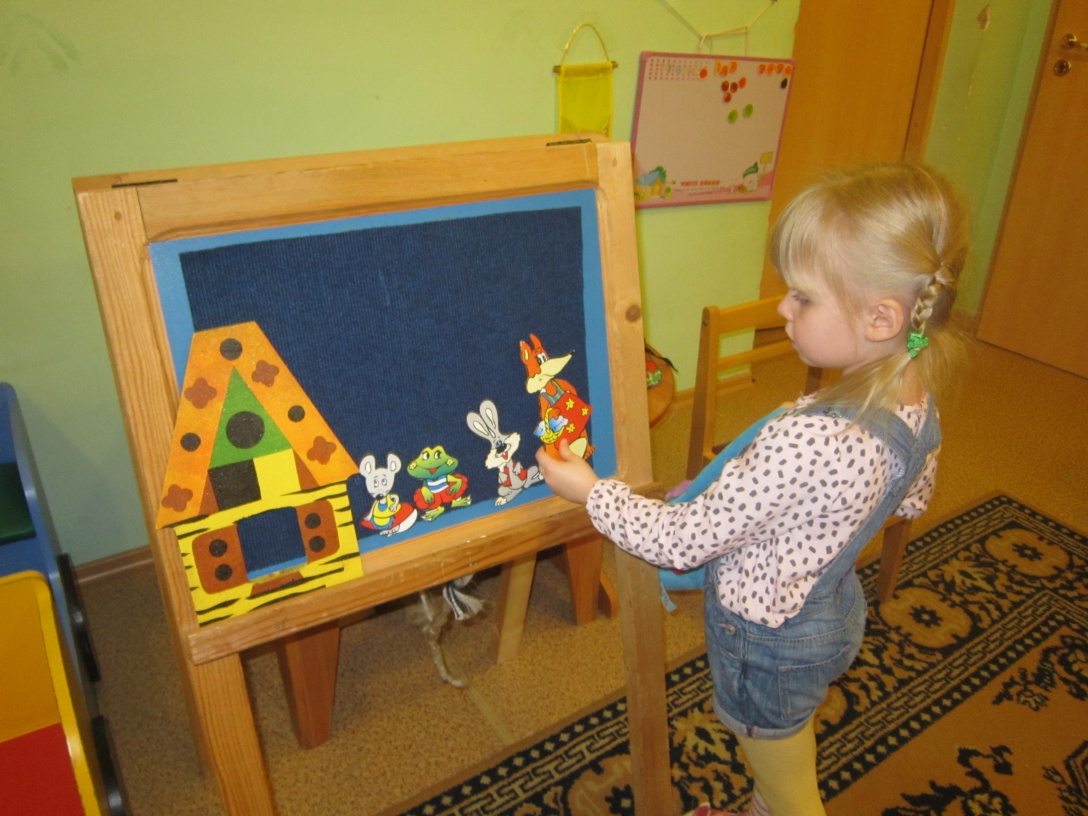 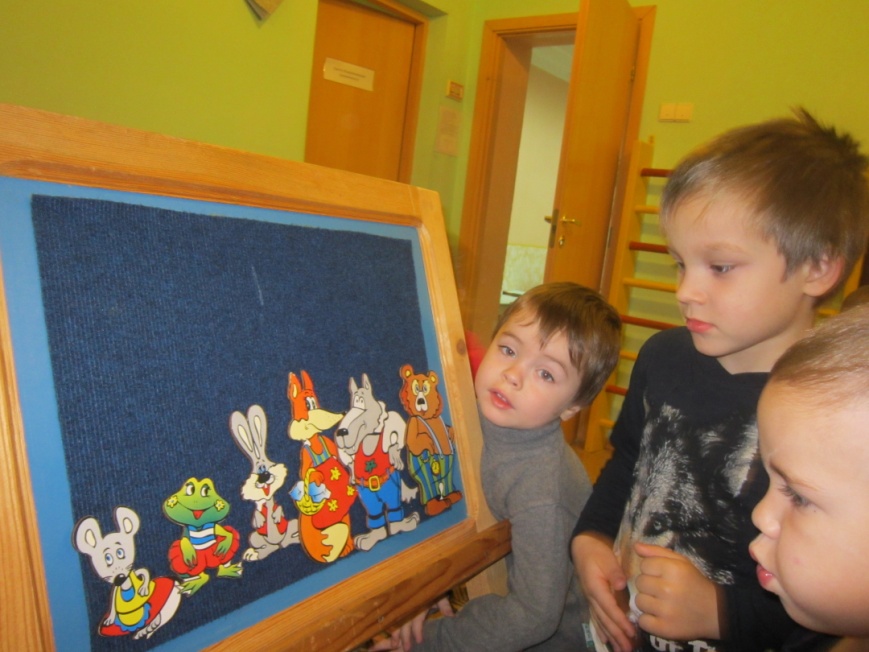 «Составь из геометрических фигур героя сказки»
Цель: 
познавательное развитие. Учить составлять из геометрических фигур героя сказки, развитие творческих способностей, развитие зрительного внимания.
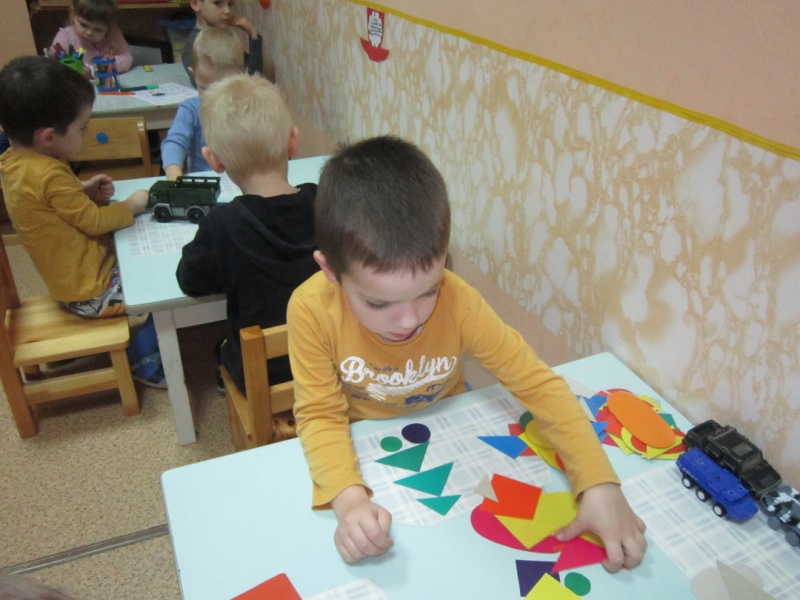 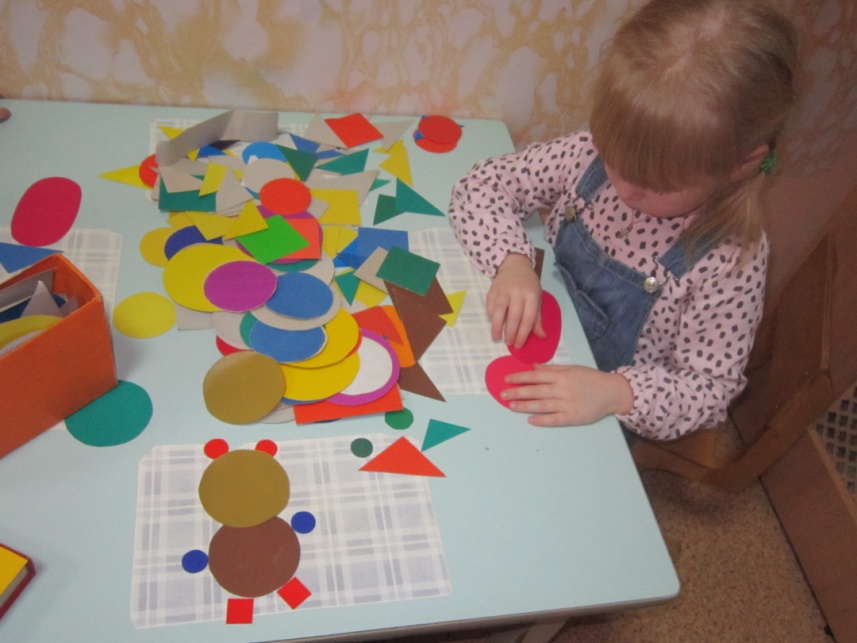 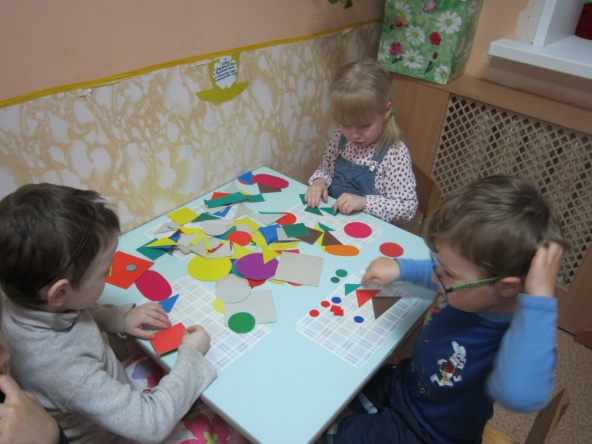 «Составь по росту»
Цель:
Познавательное развитие, развитие внимательности.
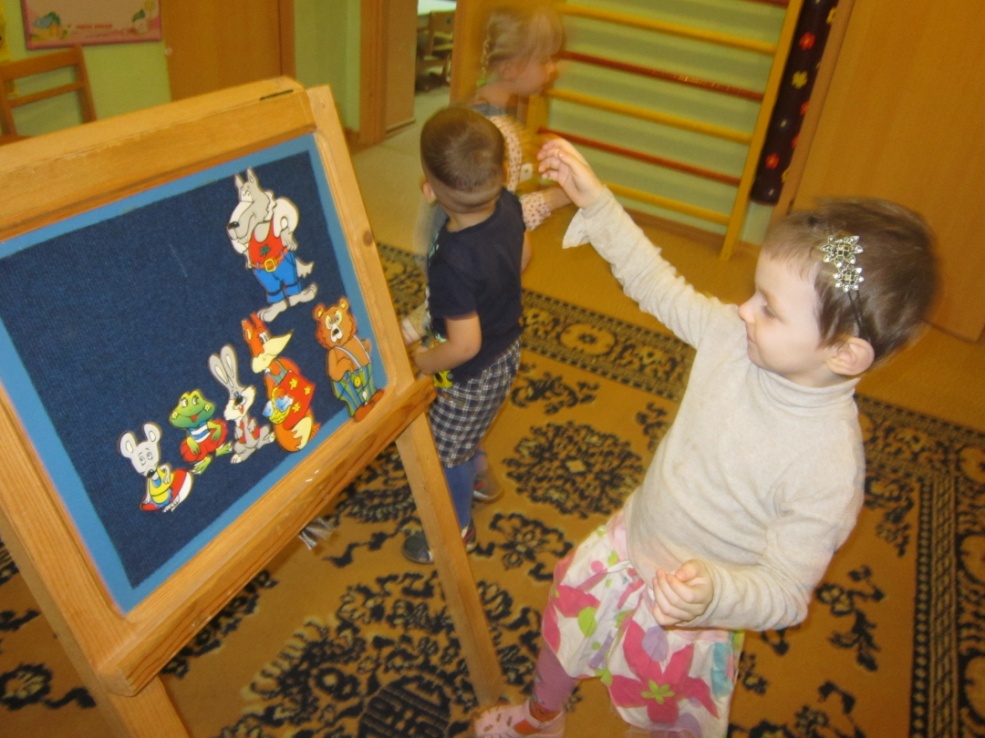 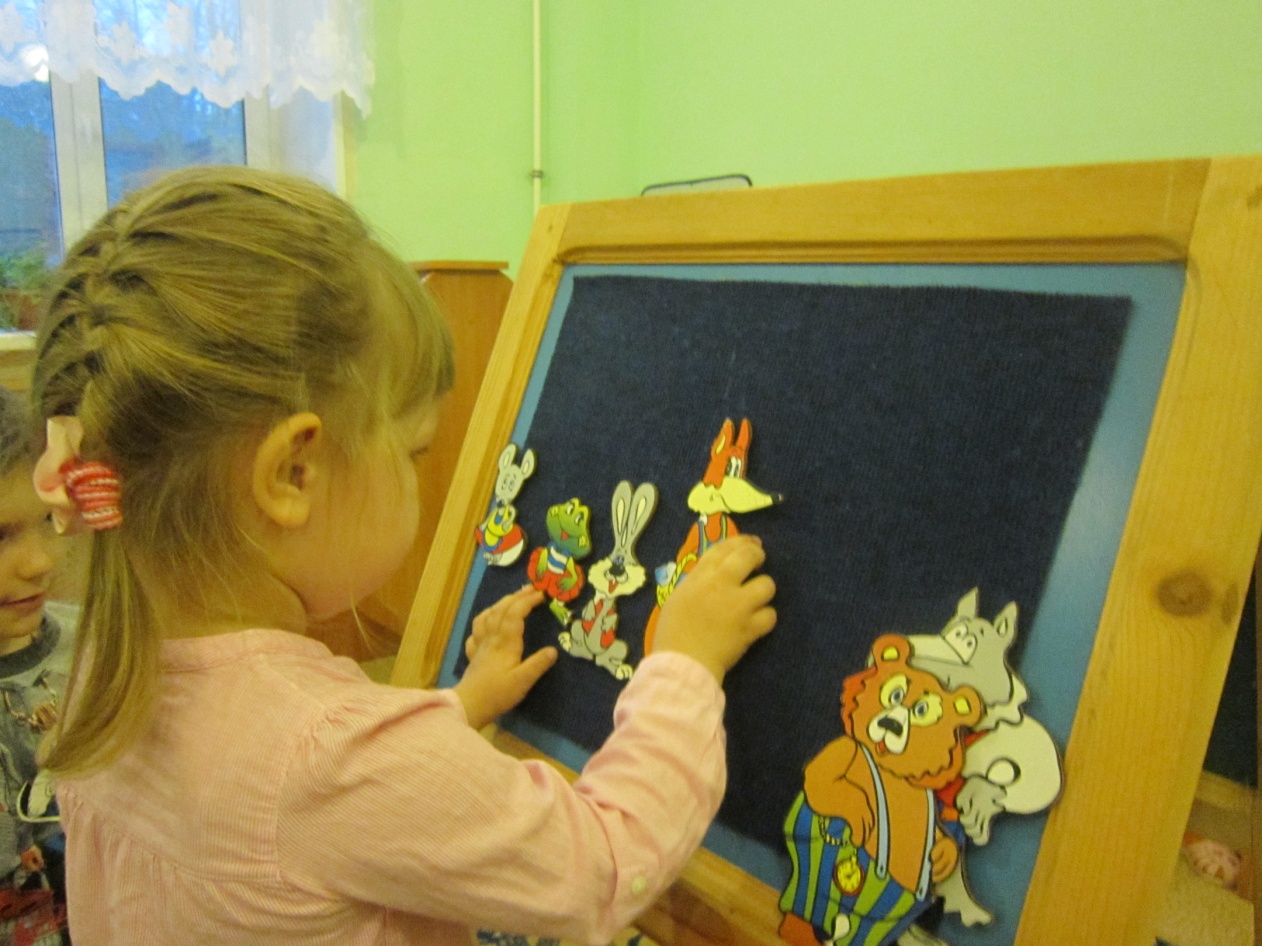 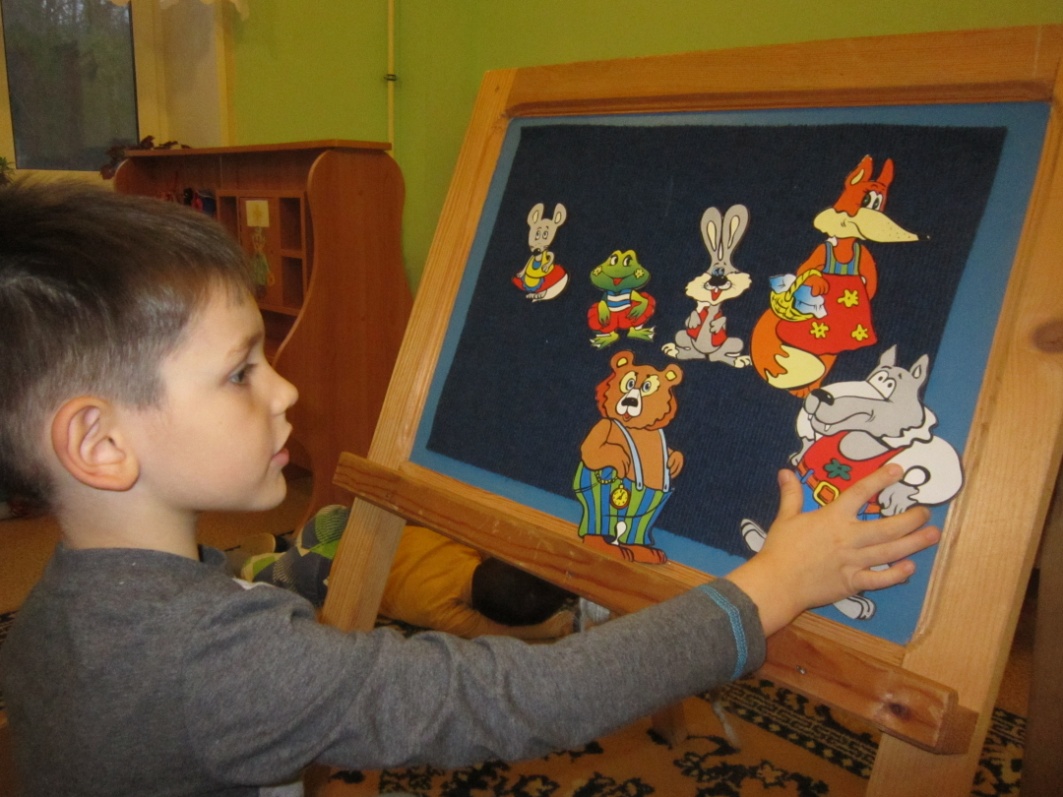 Рисуем героев сказки
Цель:
Развитие творческих способностей, мелкой моторики.
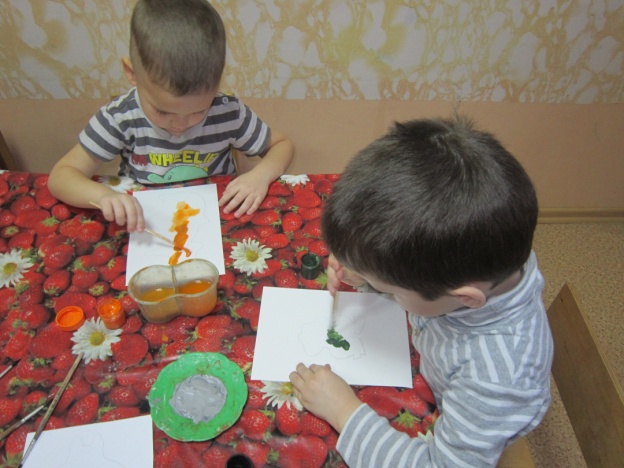 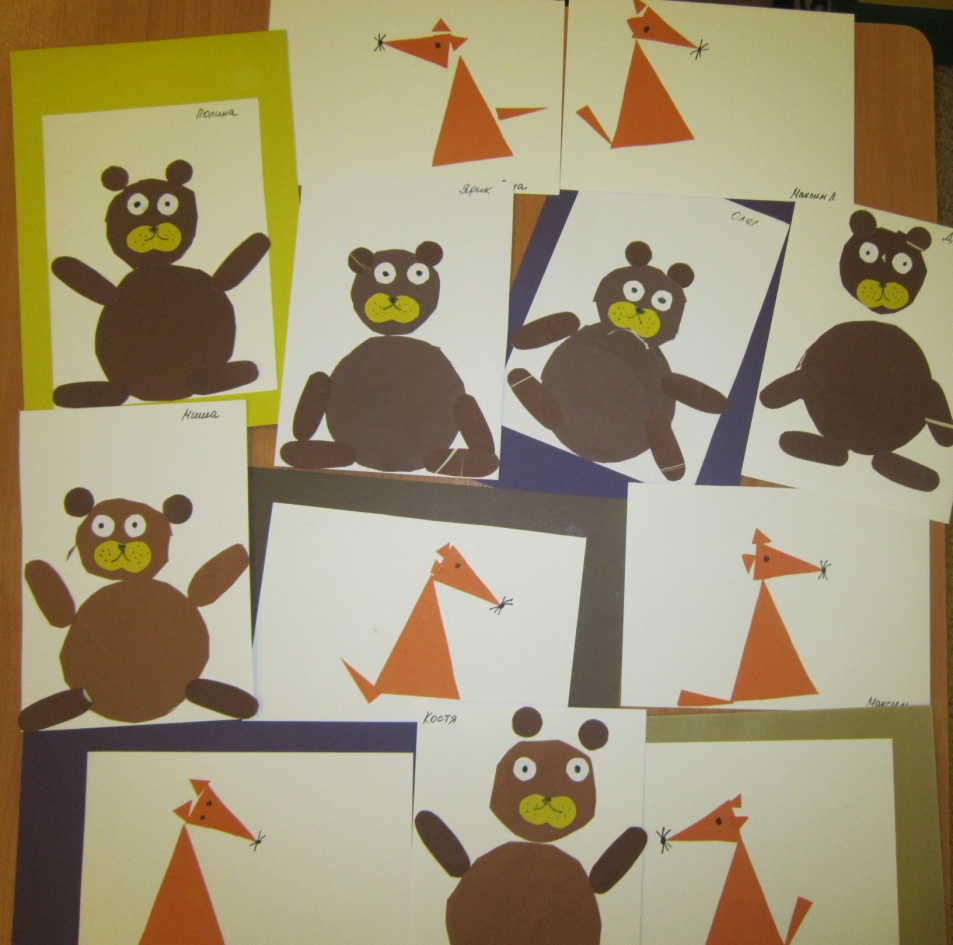 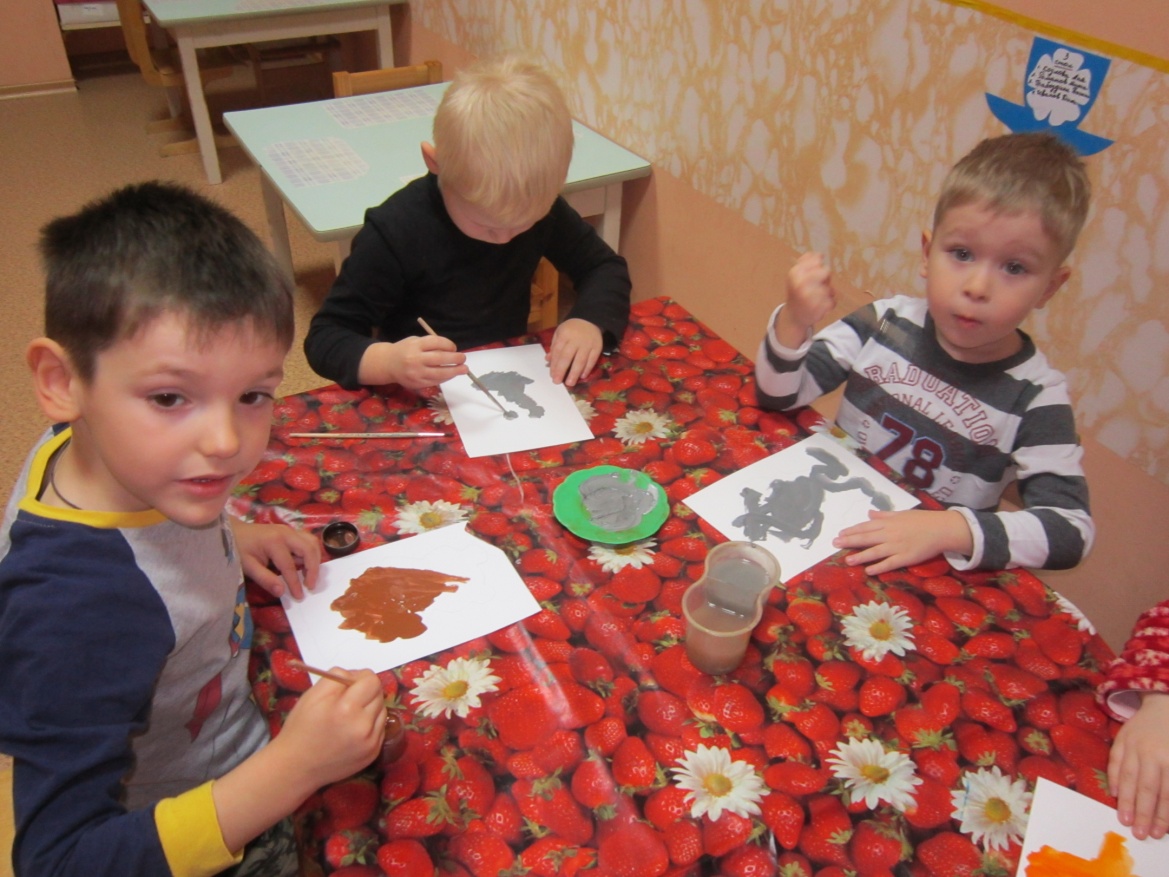 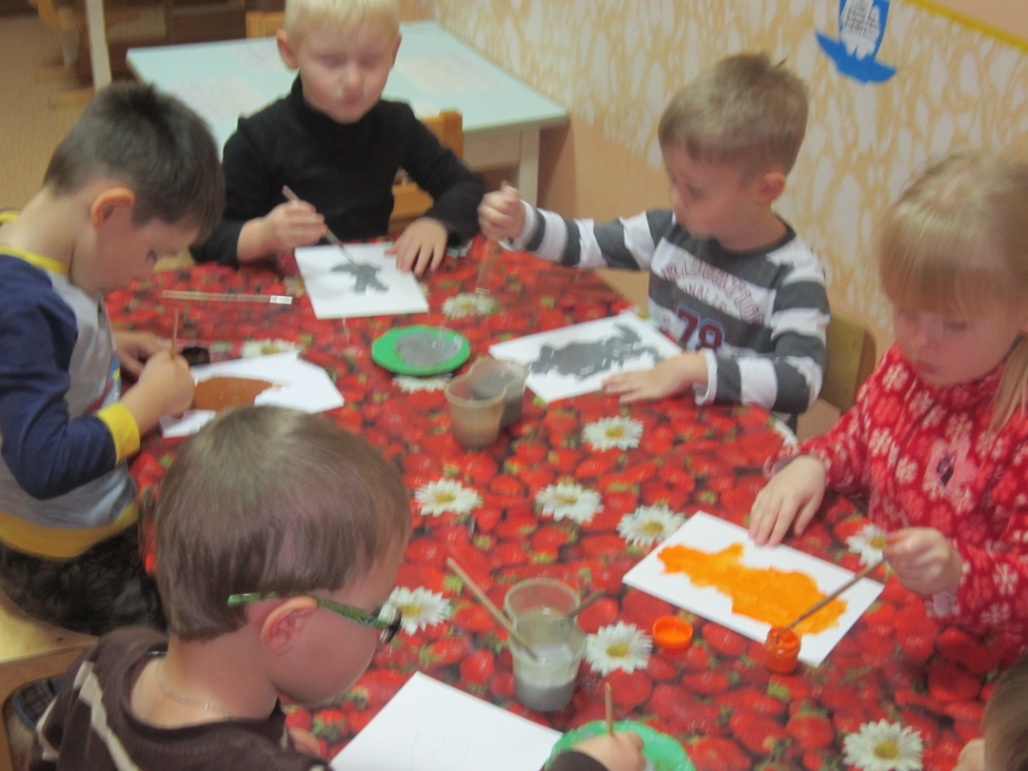 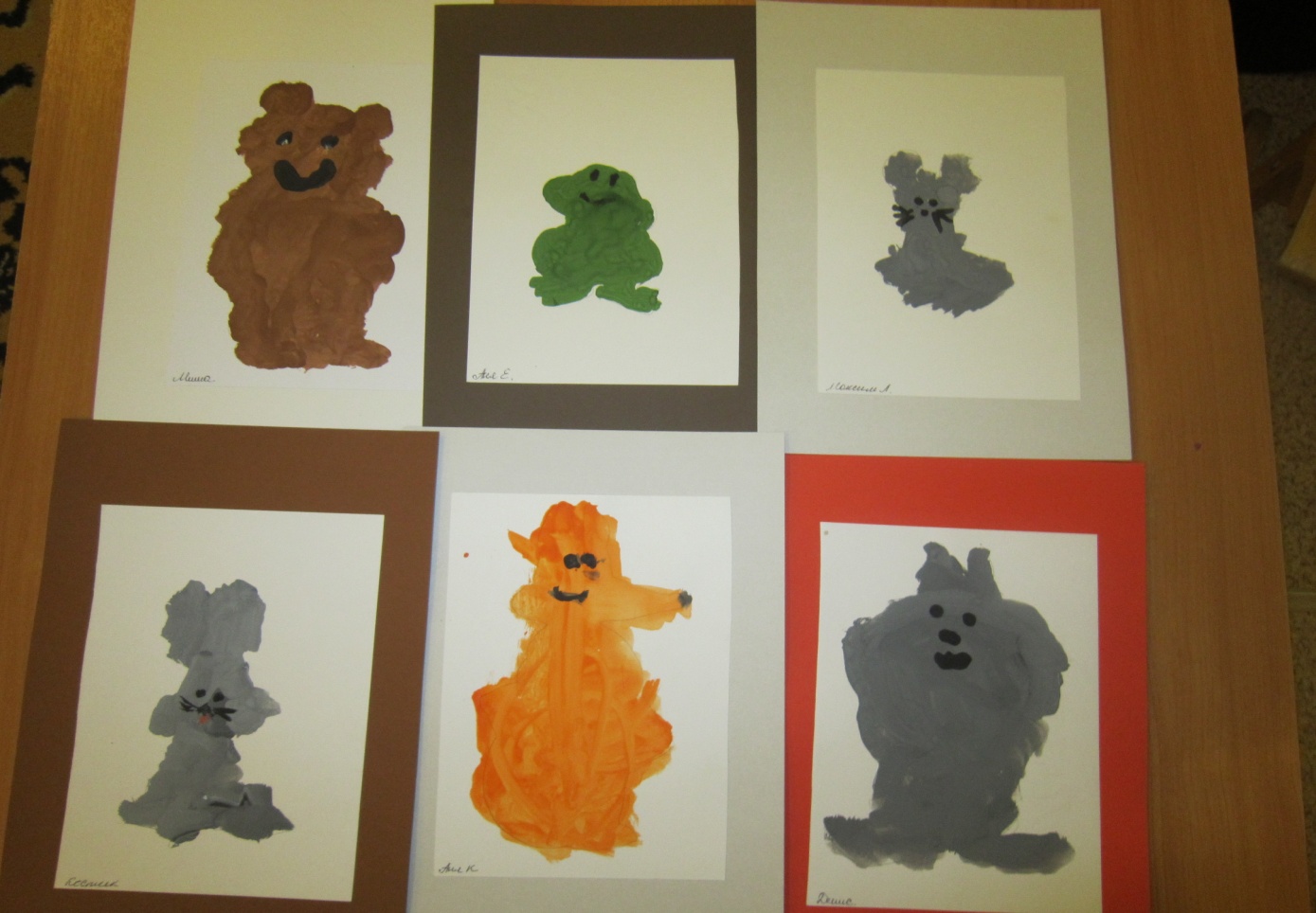 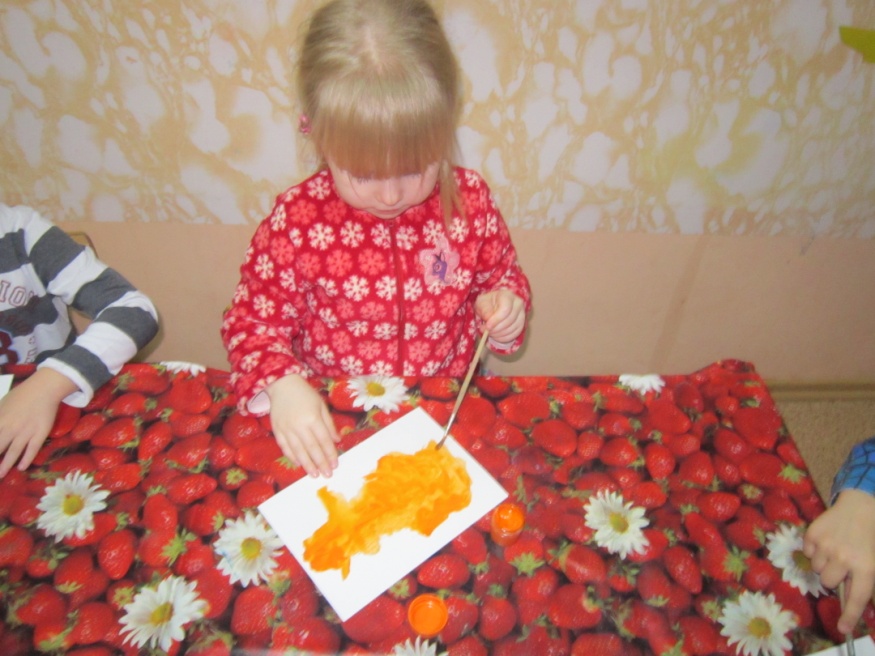 Раскраска с героями сказки
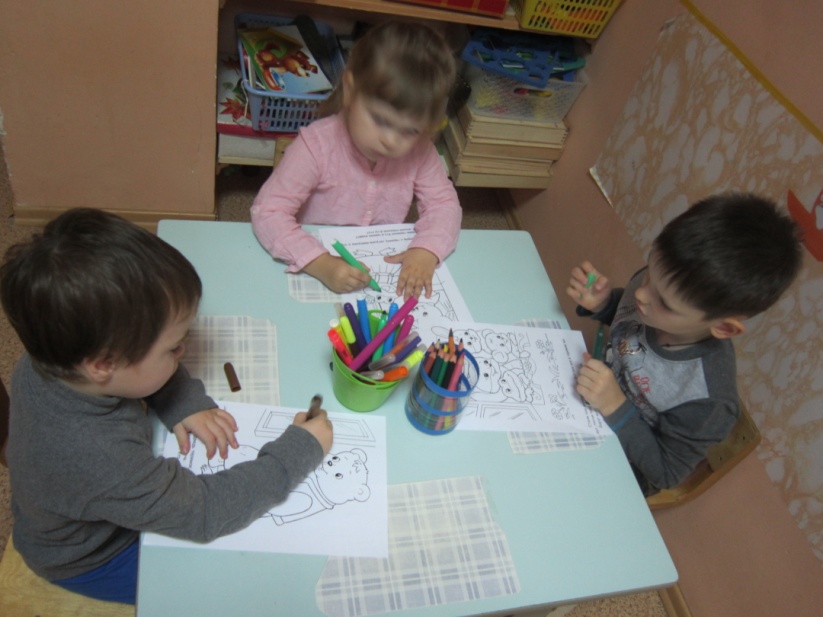 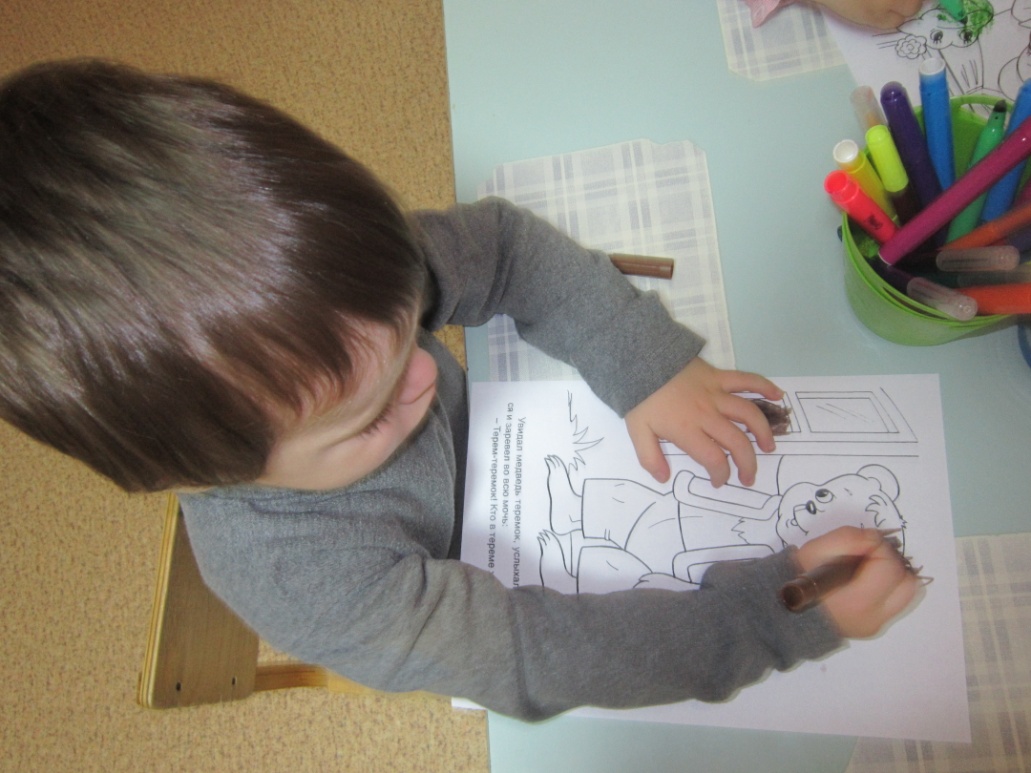 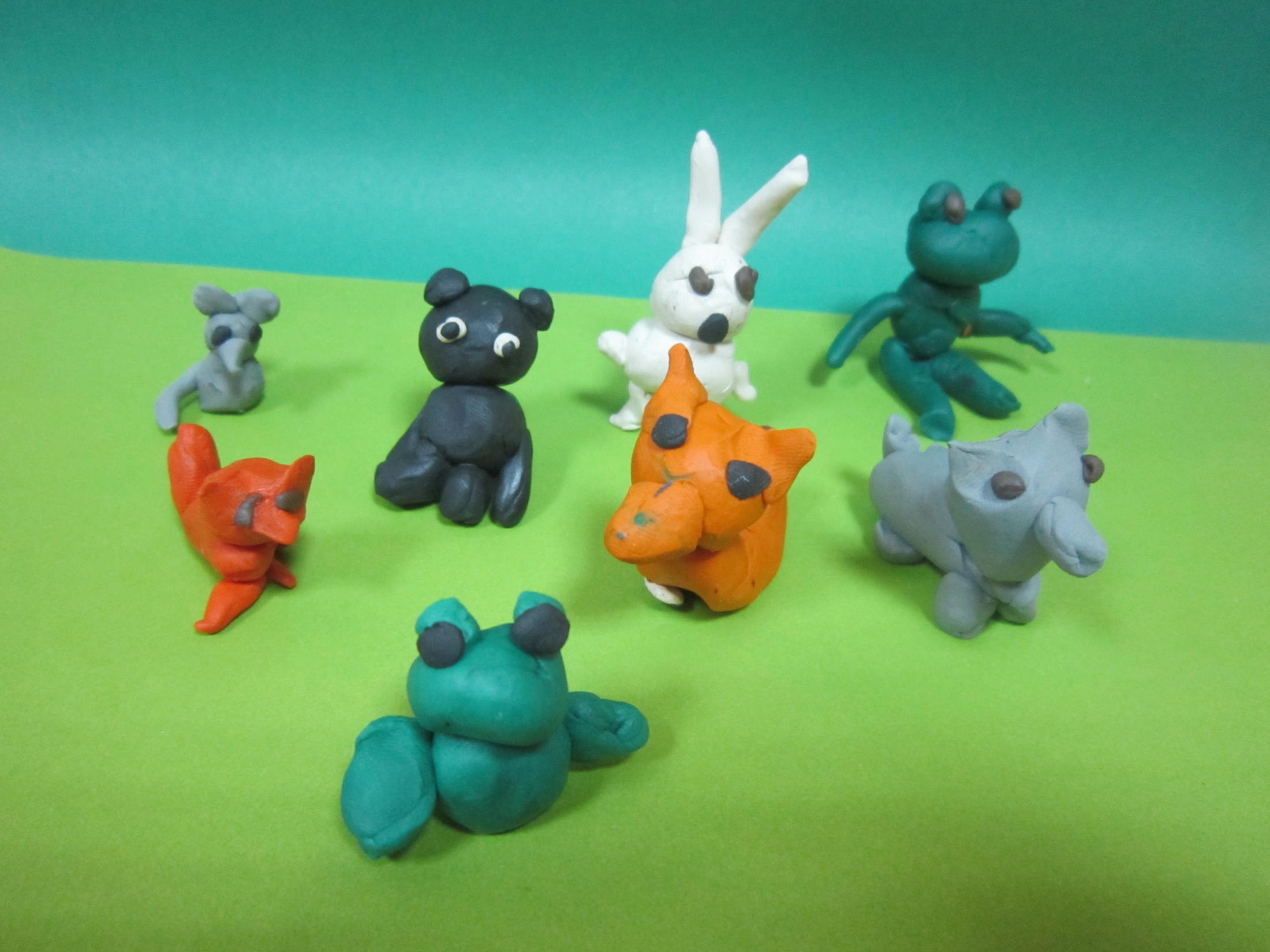 Лепим сказку
Цель: 
Развитие творческих способностей, мелкой моторики.
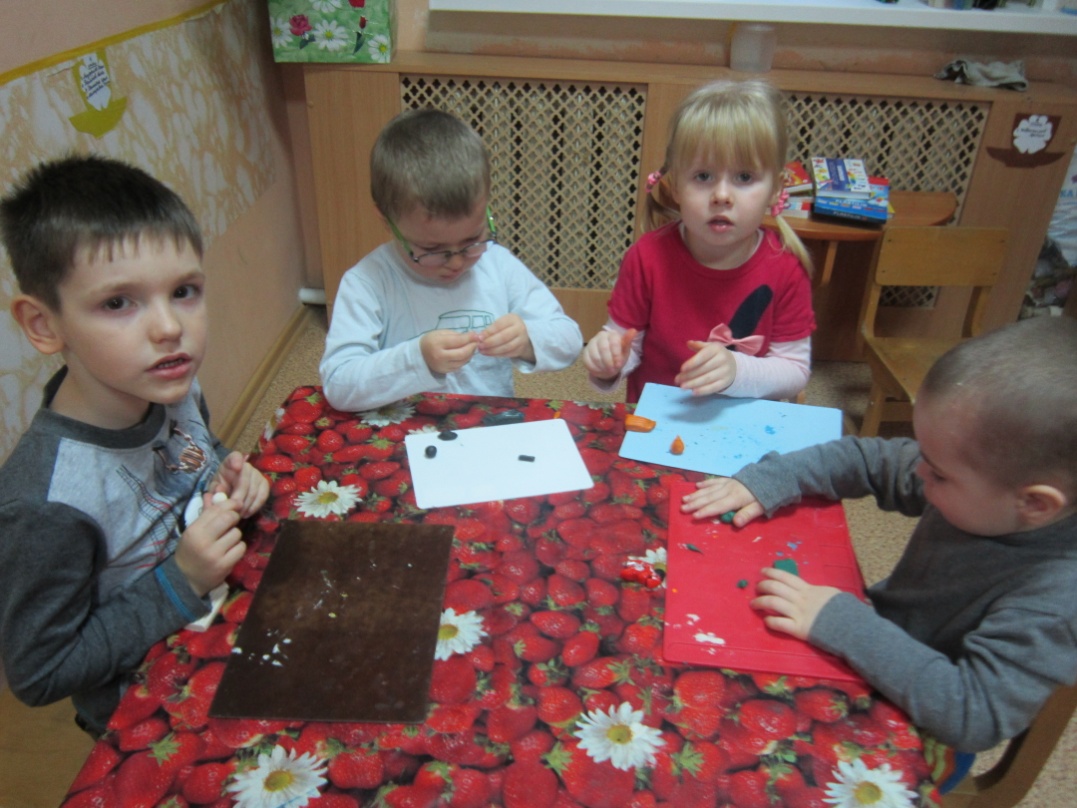 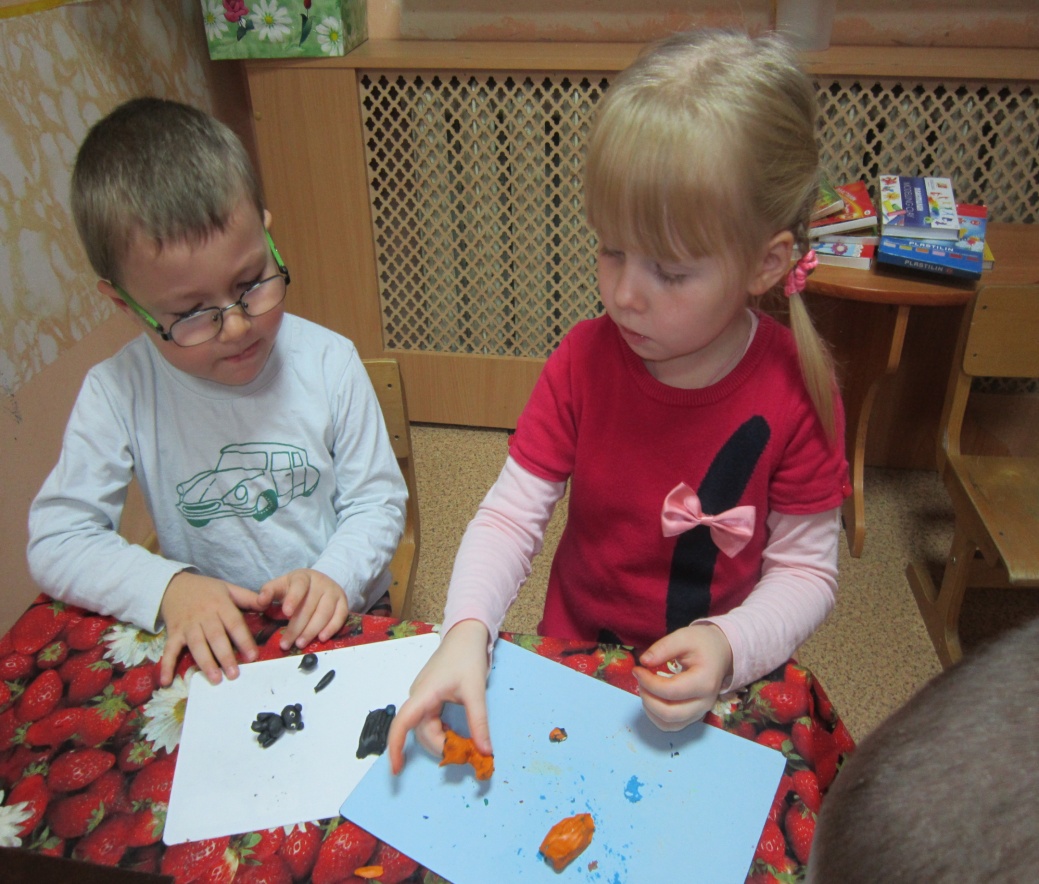 «Пазл», собери картинку.
Цель: 
Развитие зрительного внимания, мелкой моторики.
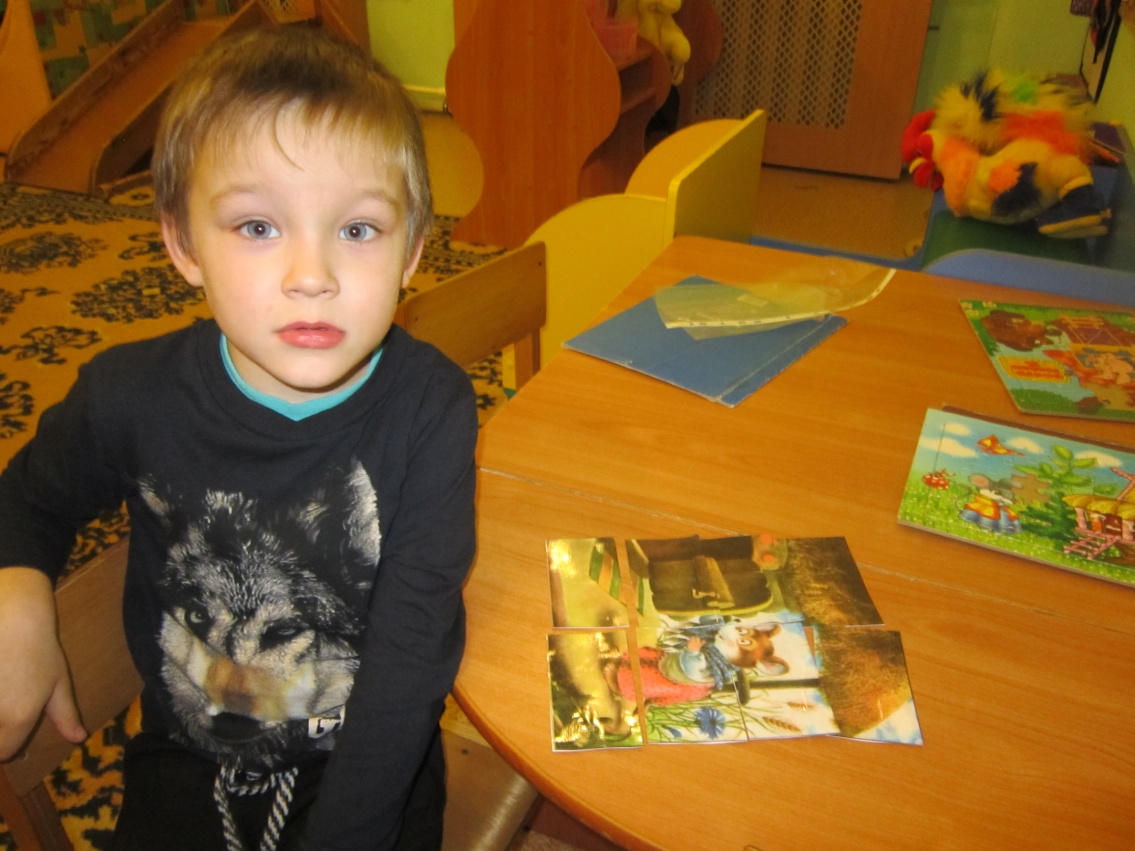 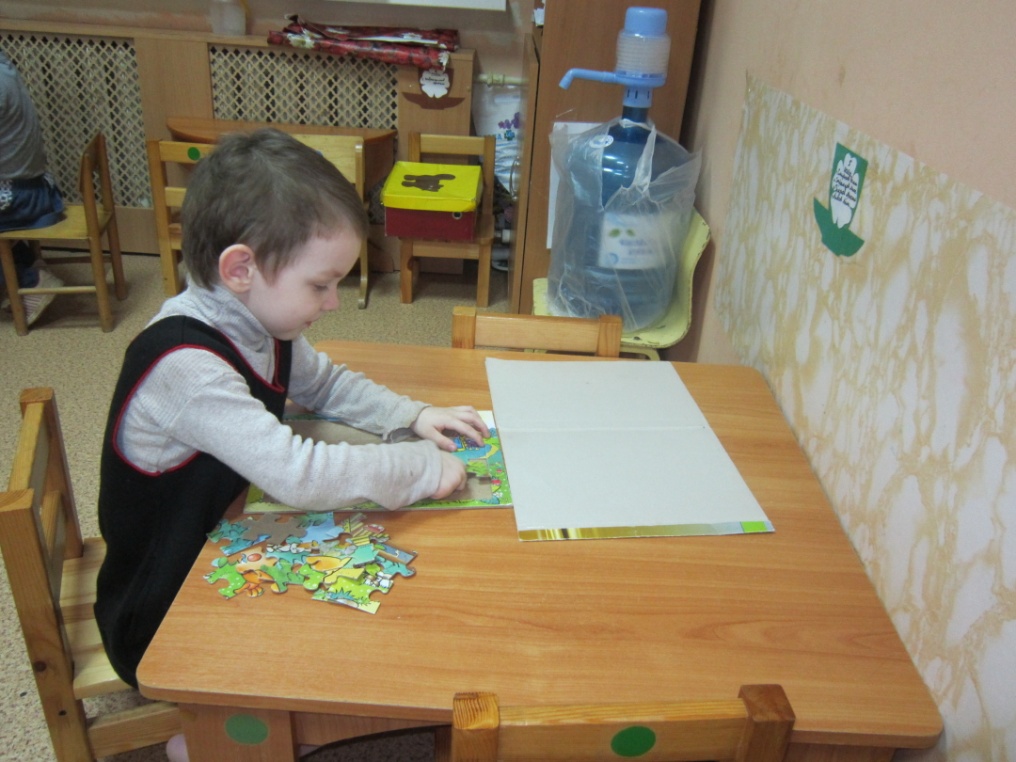 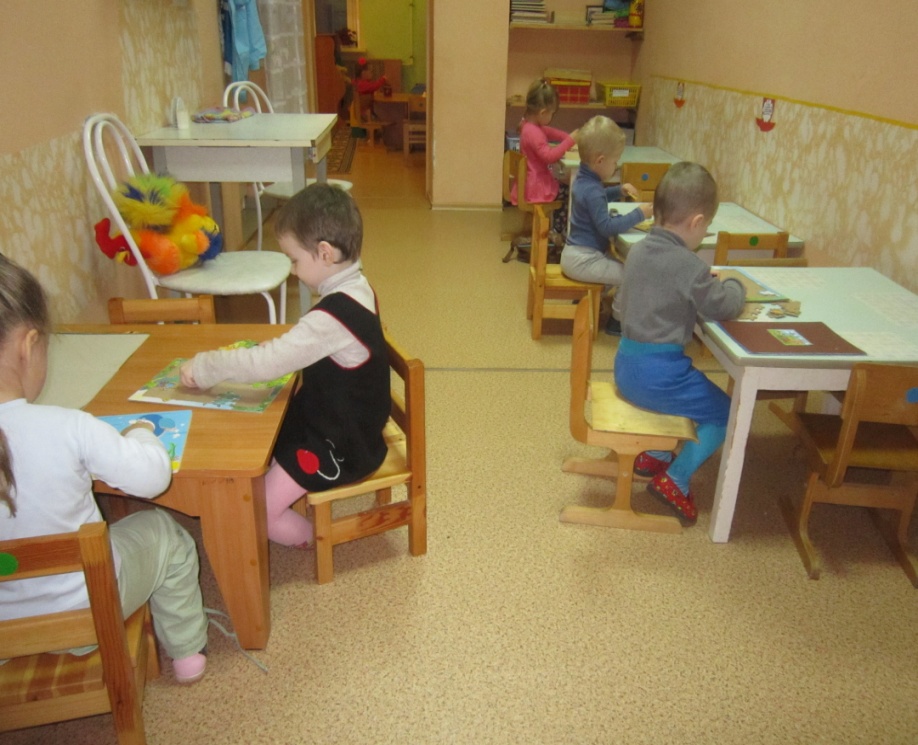 «Строим теремок»
Цель:
Познавательное развитие. Конструирование.
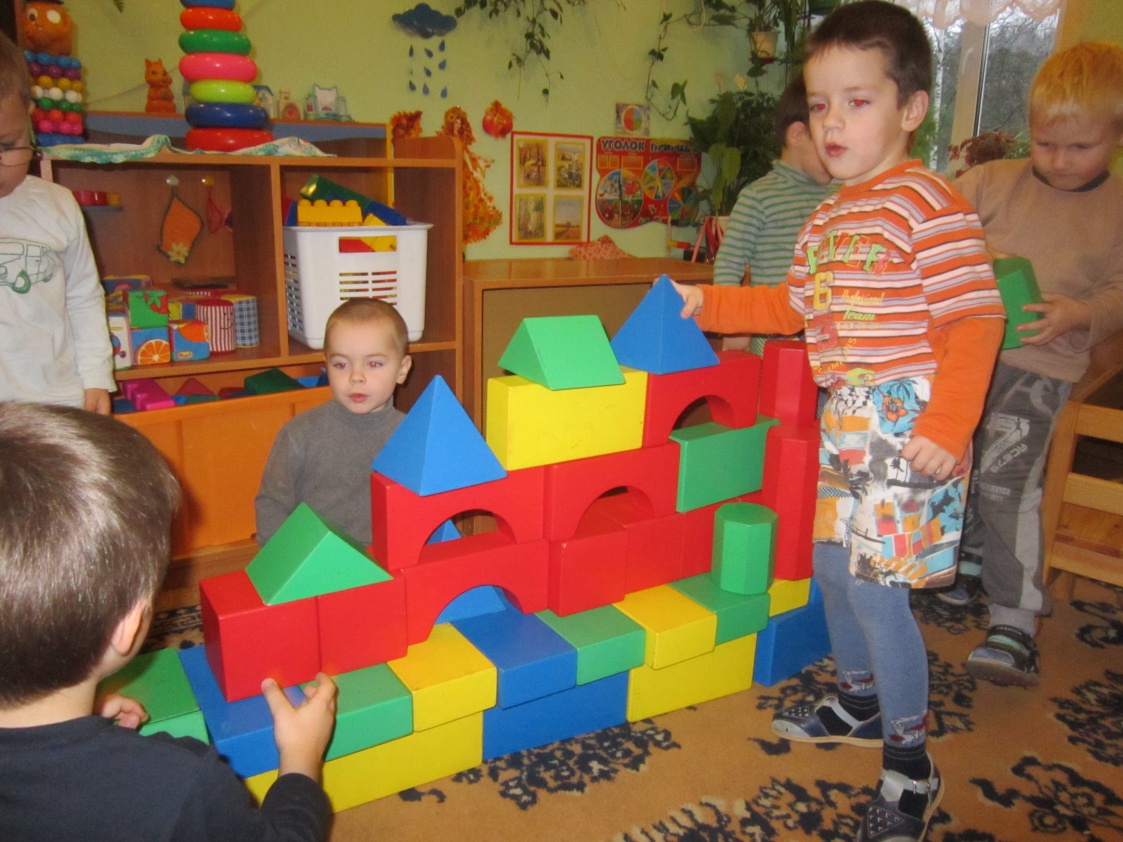 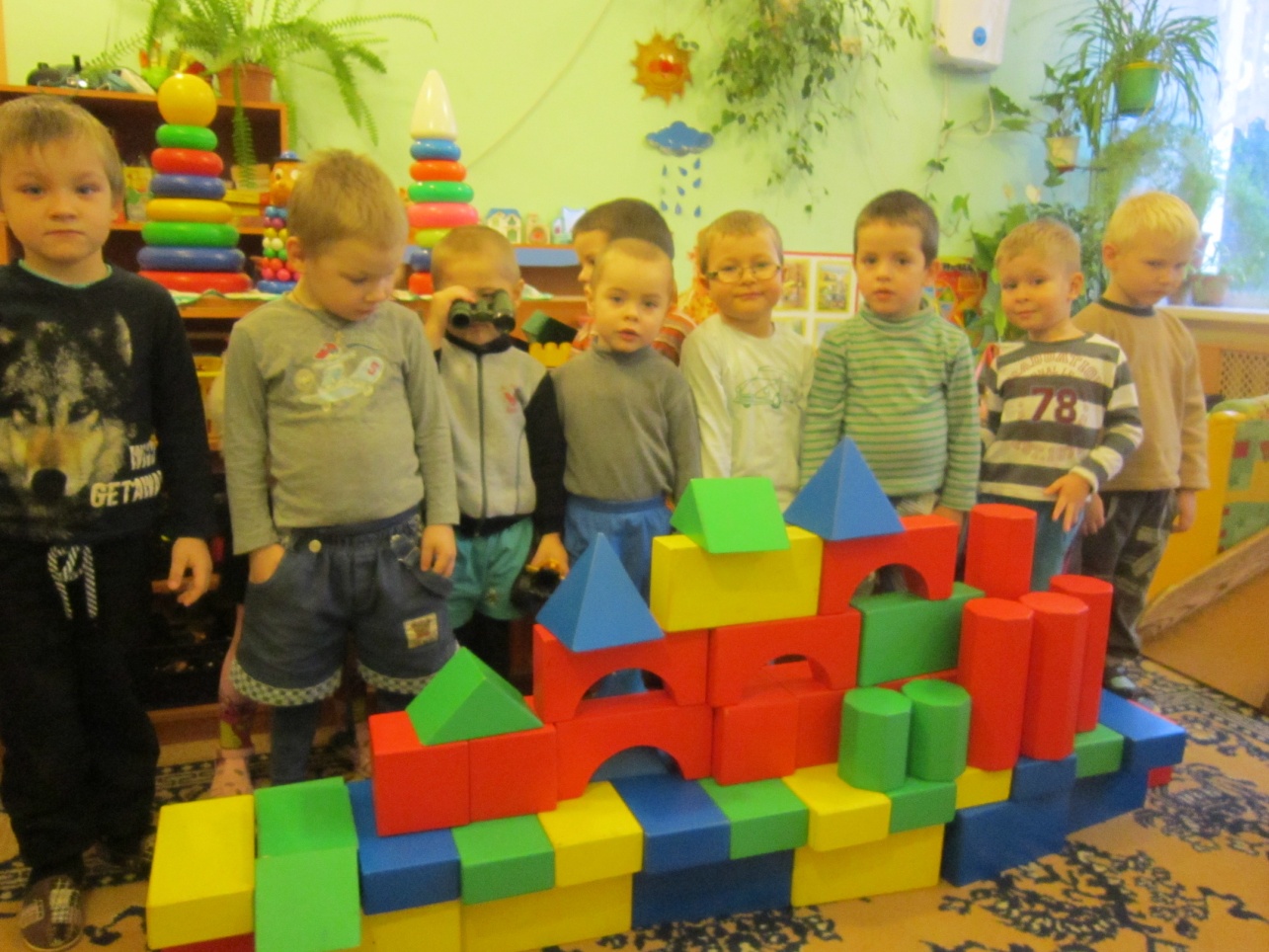 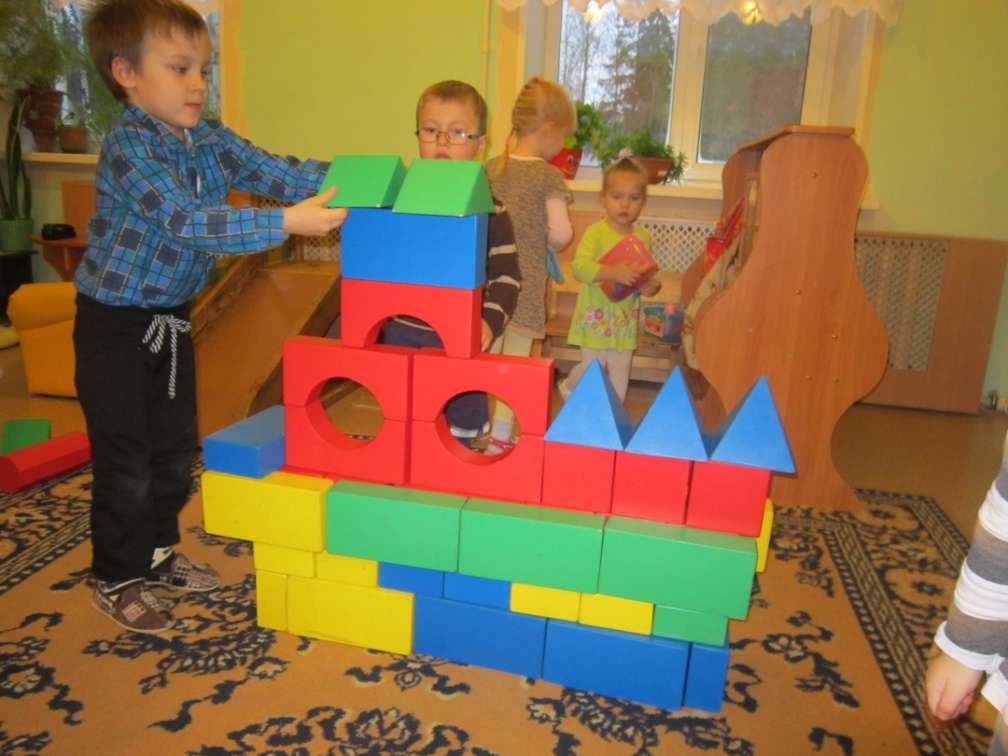 Физ. минутка
Цель:
Развитие двигательной активности.
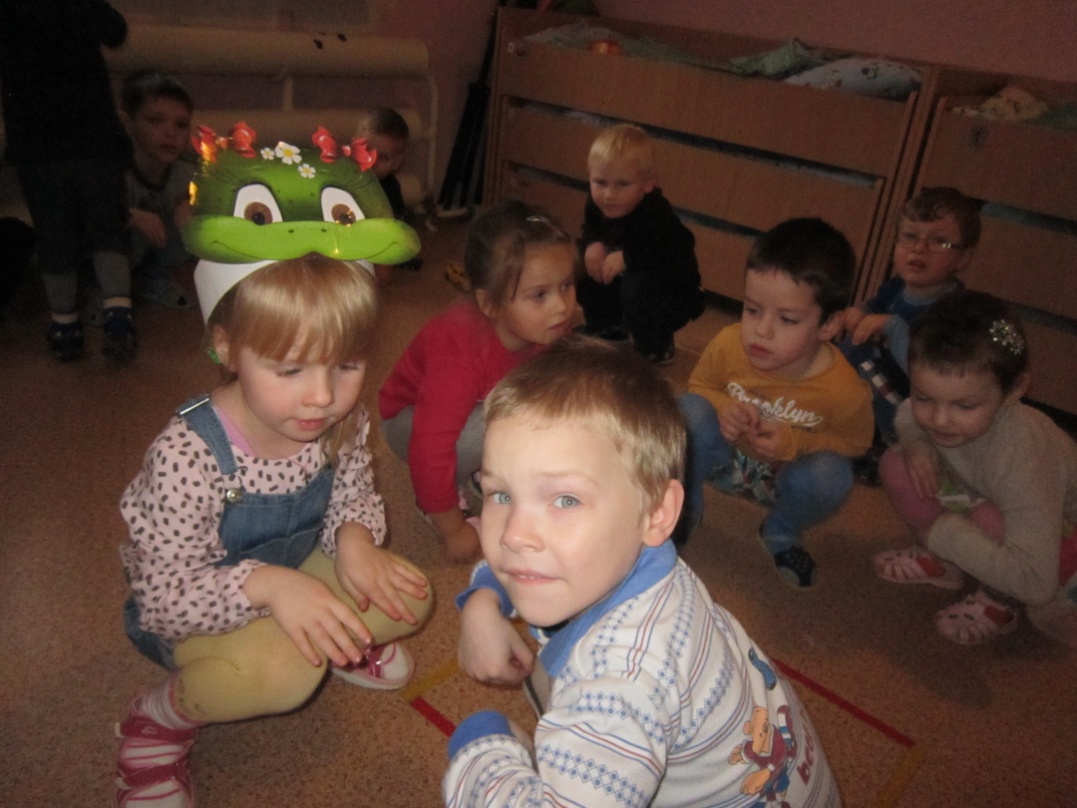 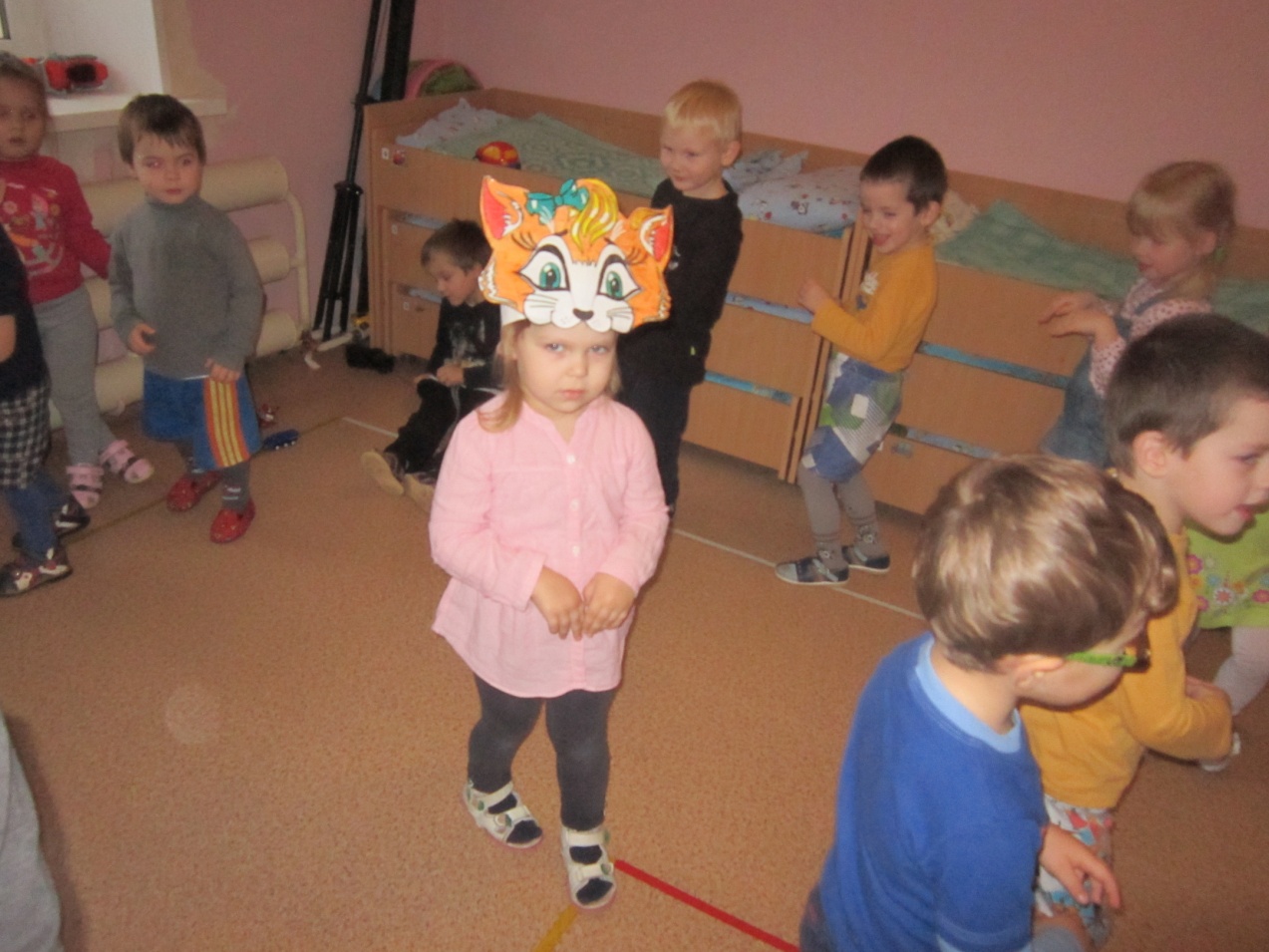 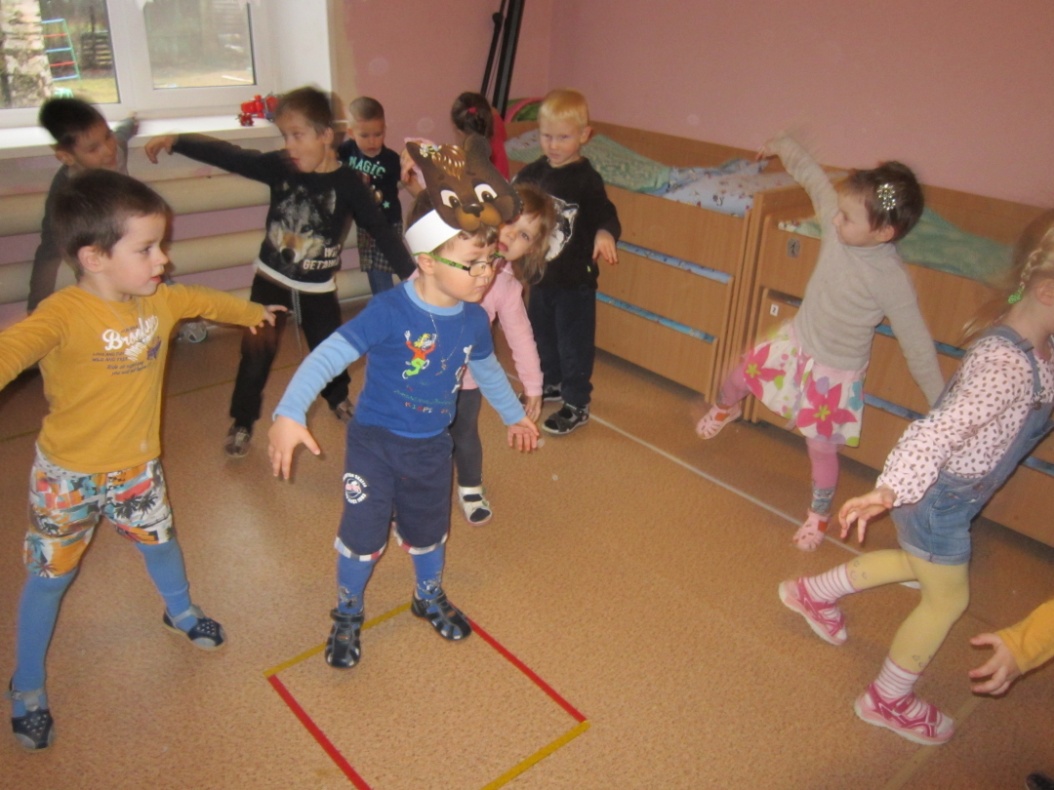 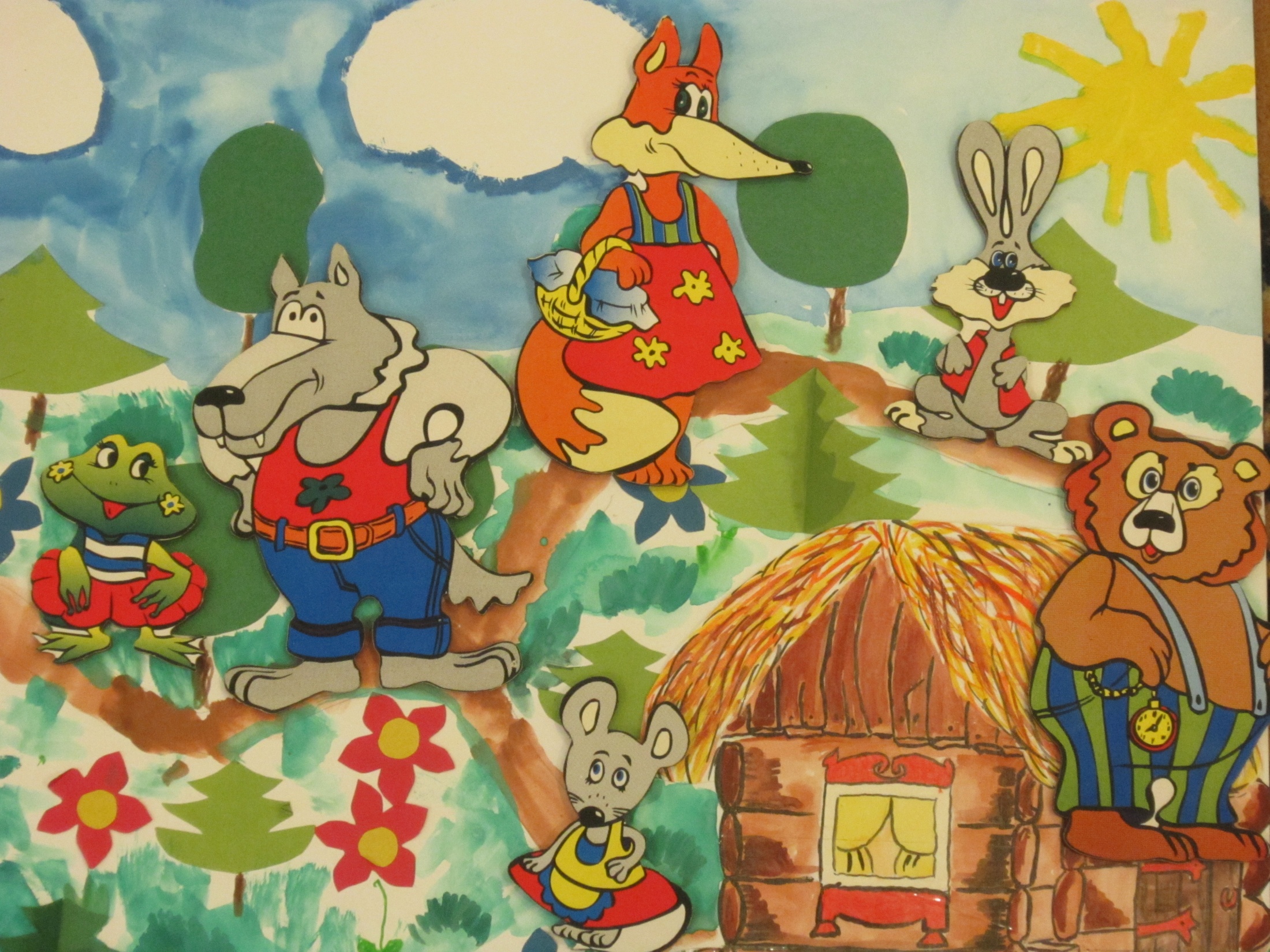 Макет к сказке «Теремок»
Цель:
Развитие творческих способностей, развитие координации движений.
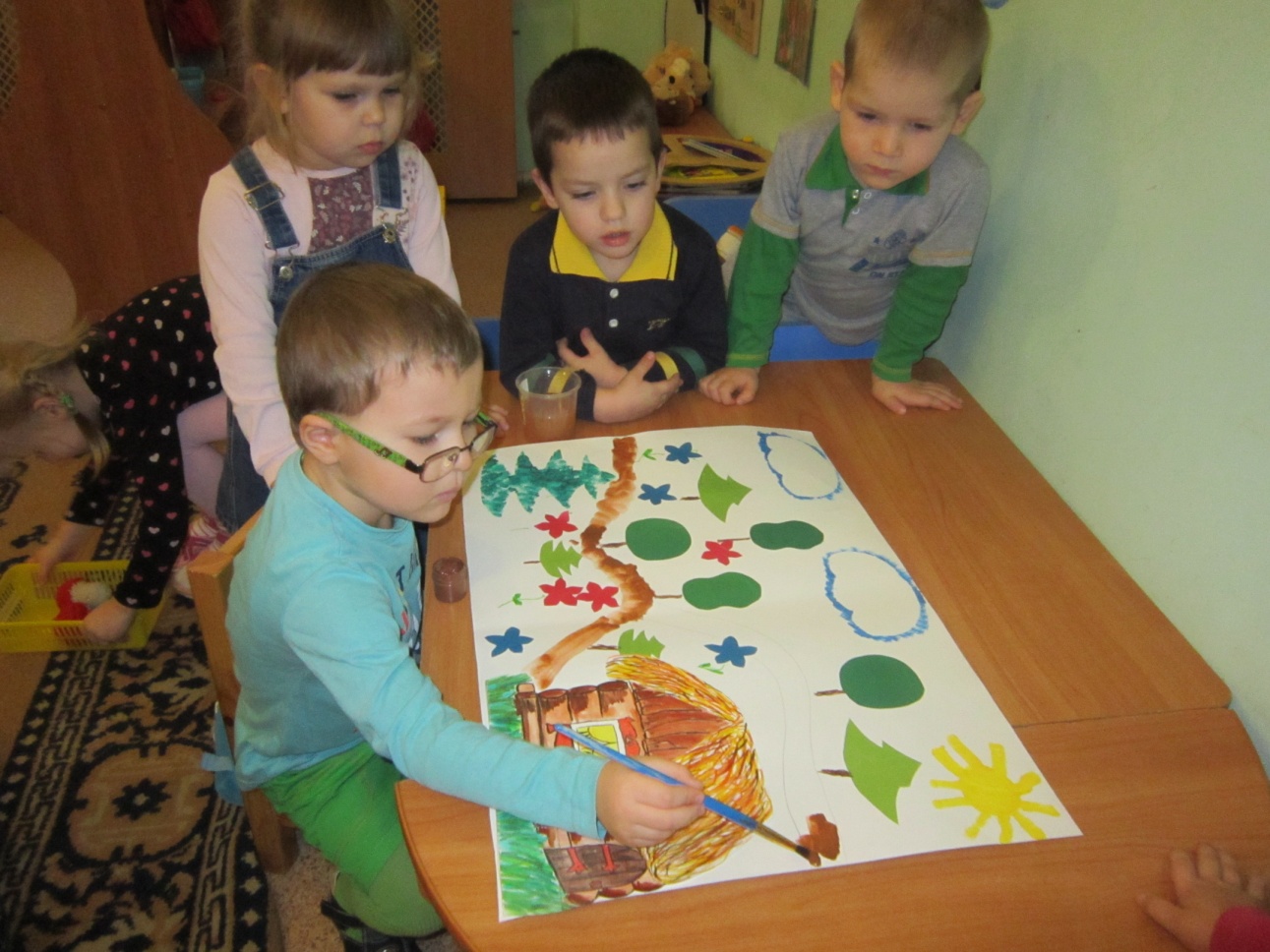 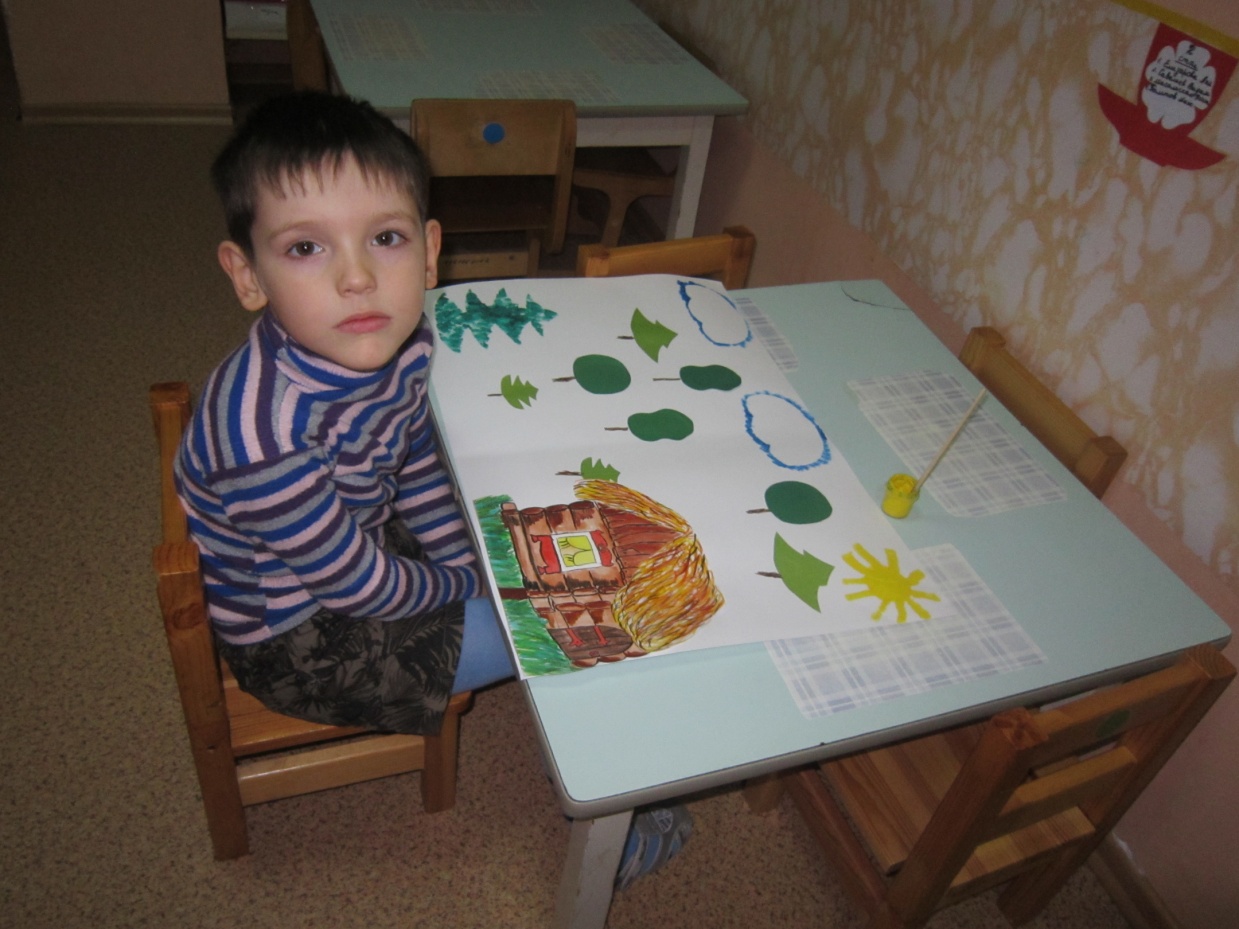 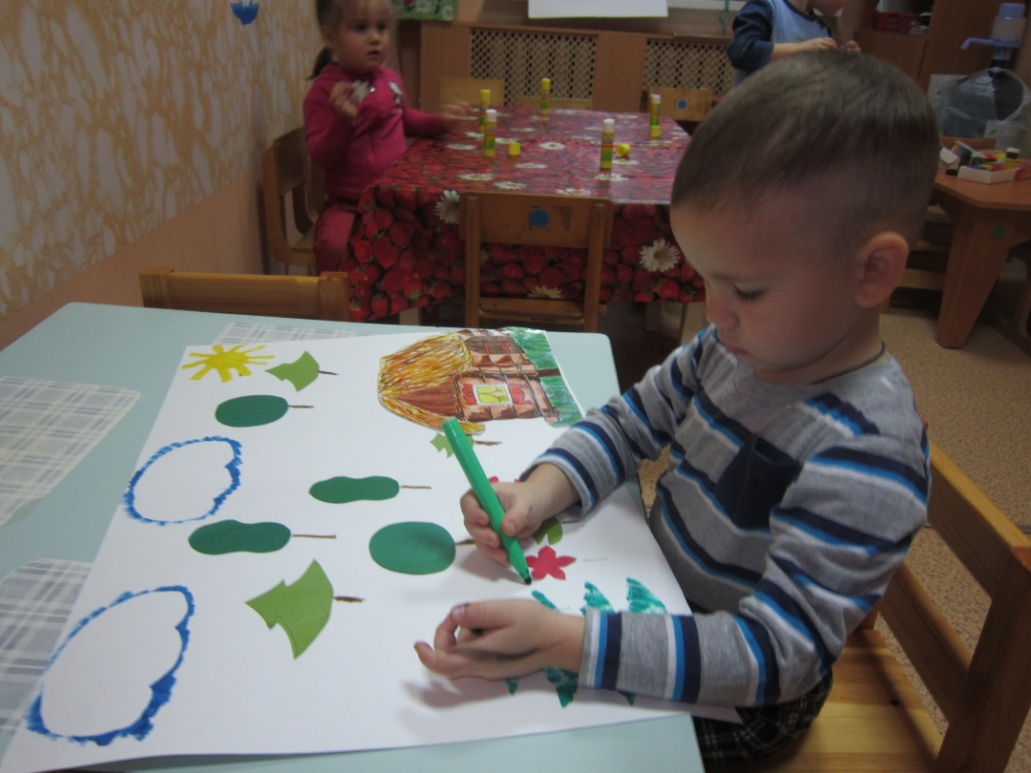 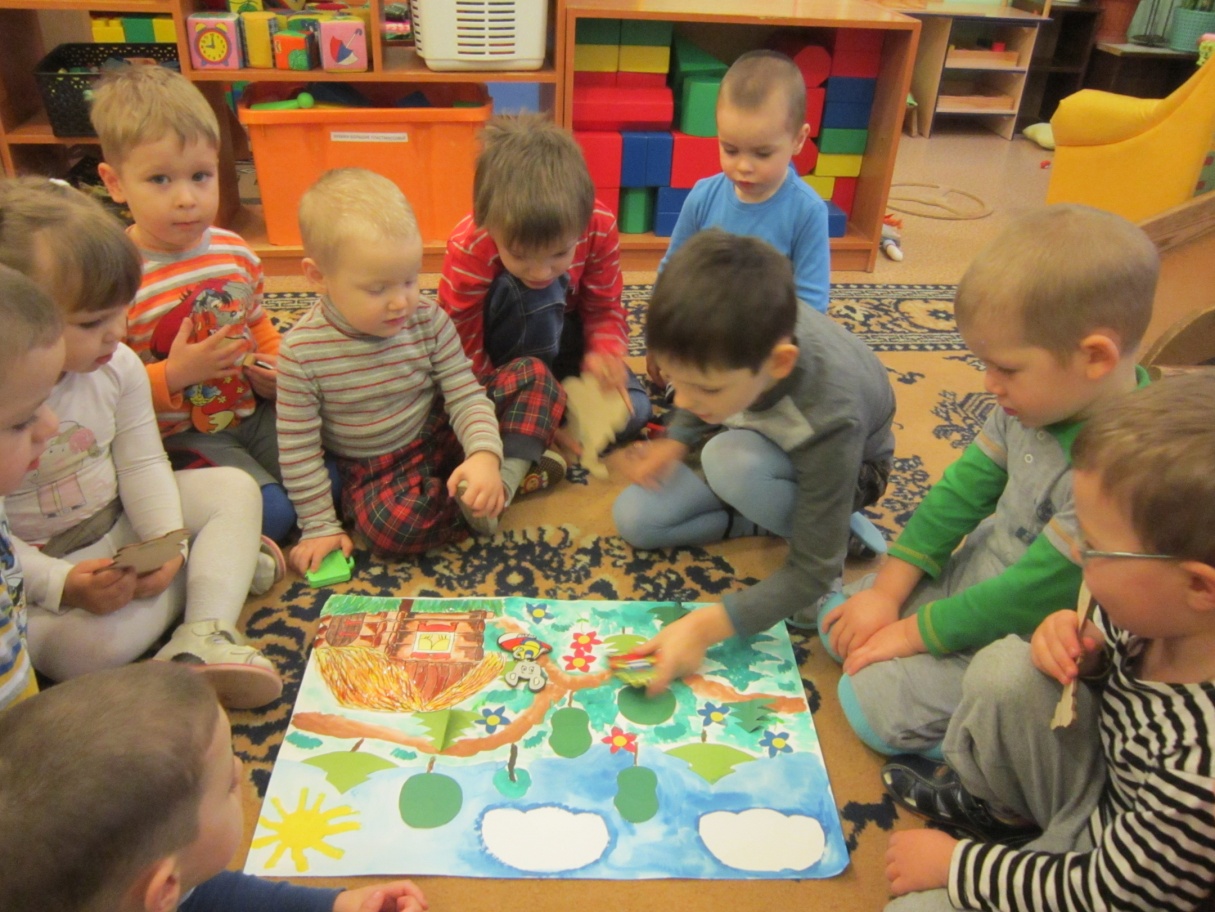 Рисуем сказку вместе с родителями.
Цель: 
Совместная деятельность детей и родителей, воспитателей.
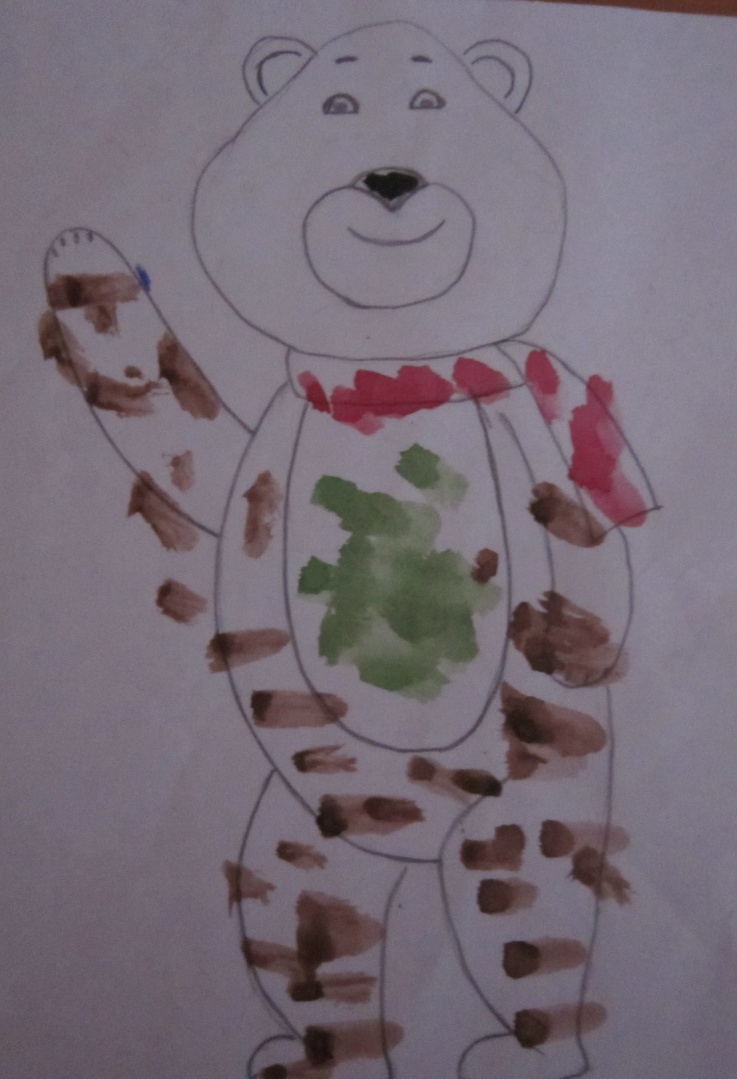 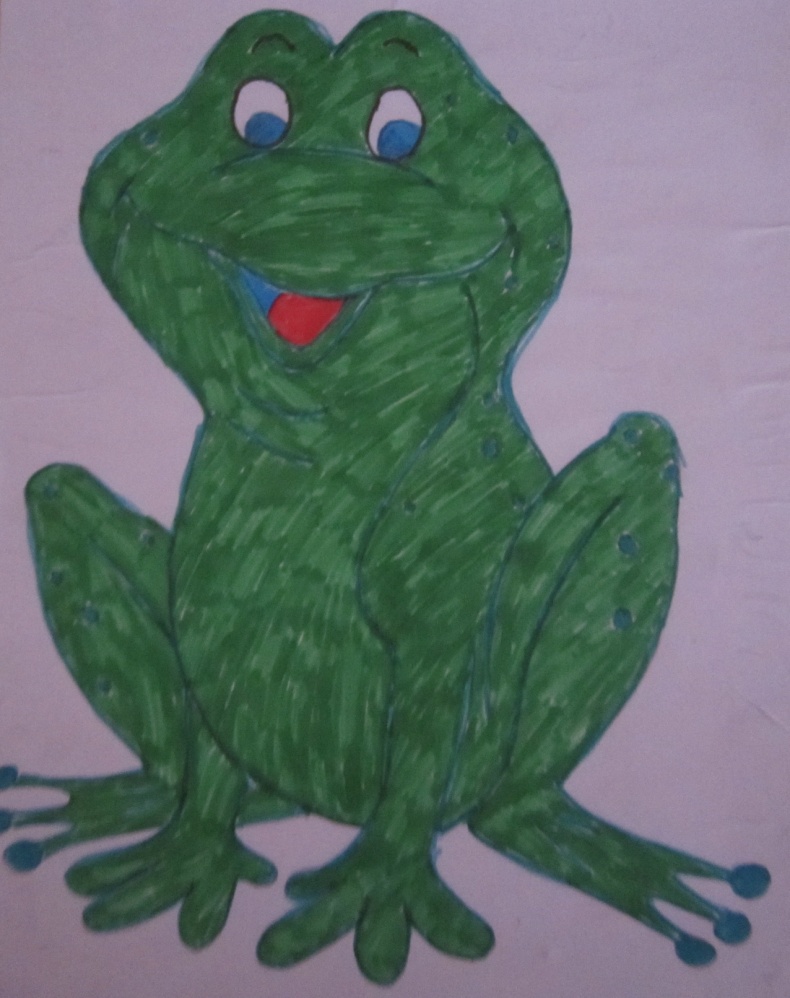 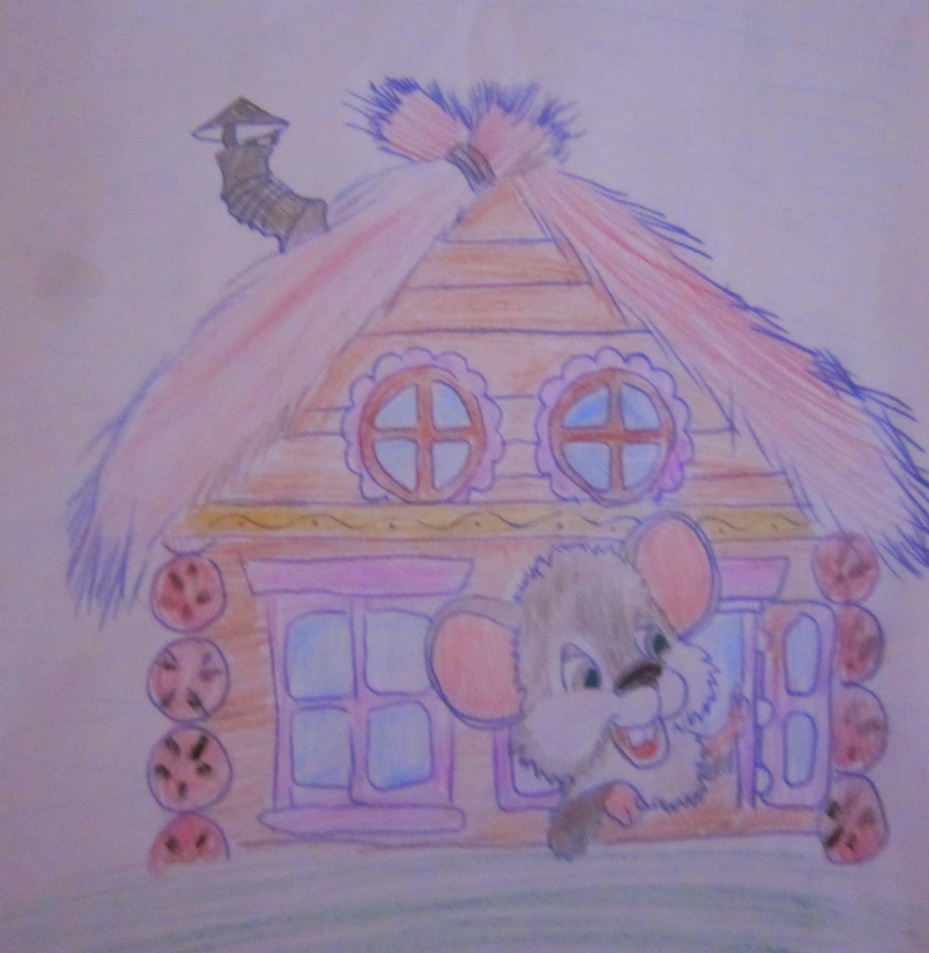 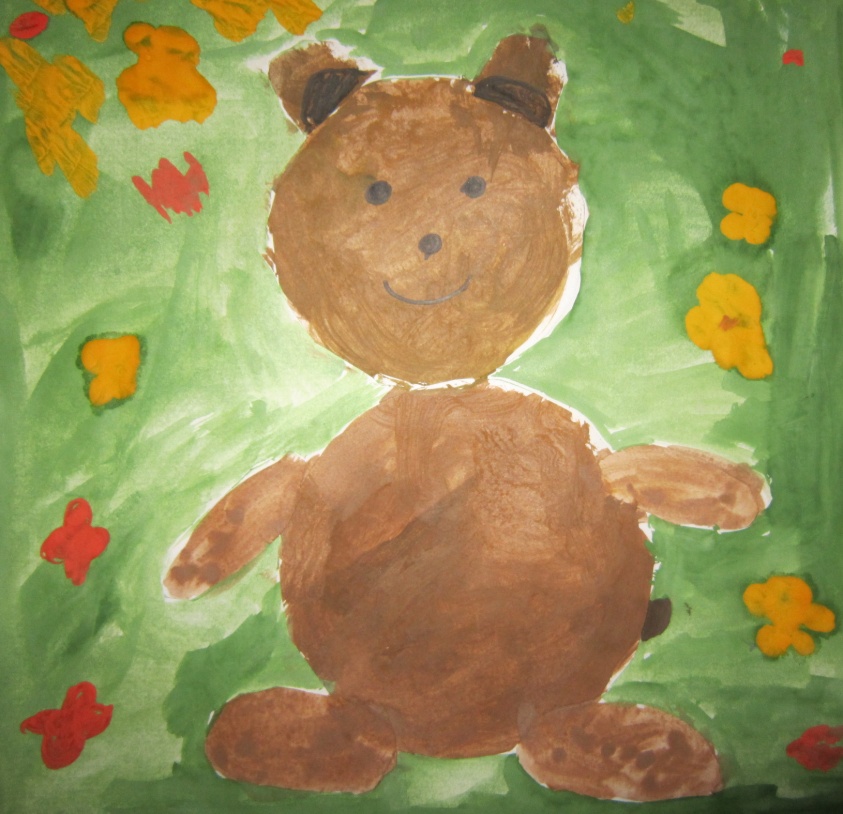 Заключительный этап
Показ сказки детям старшей группы.
Театрализованная деятельность детей.
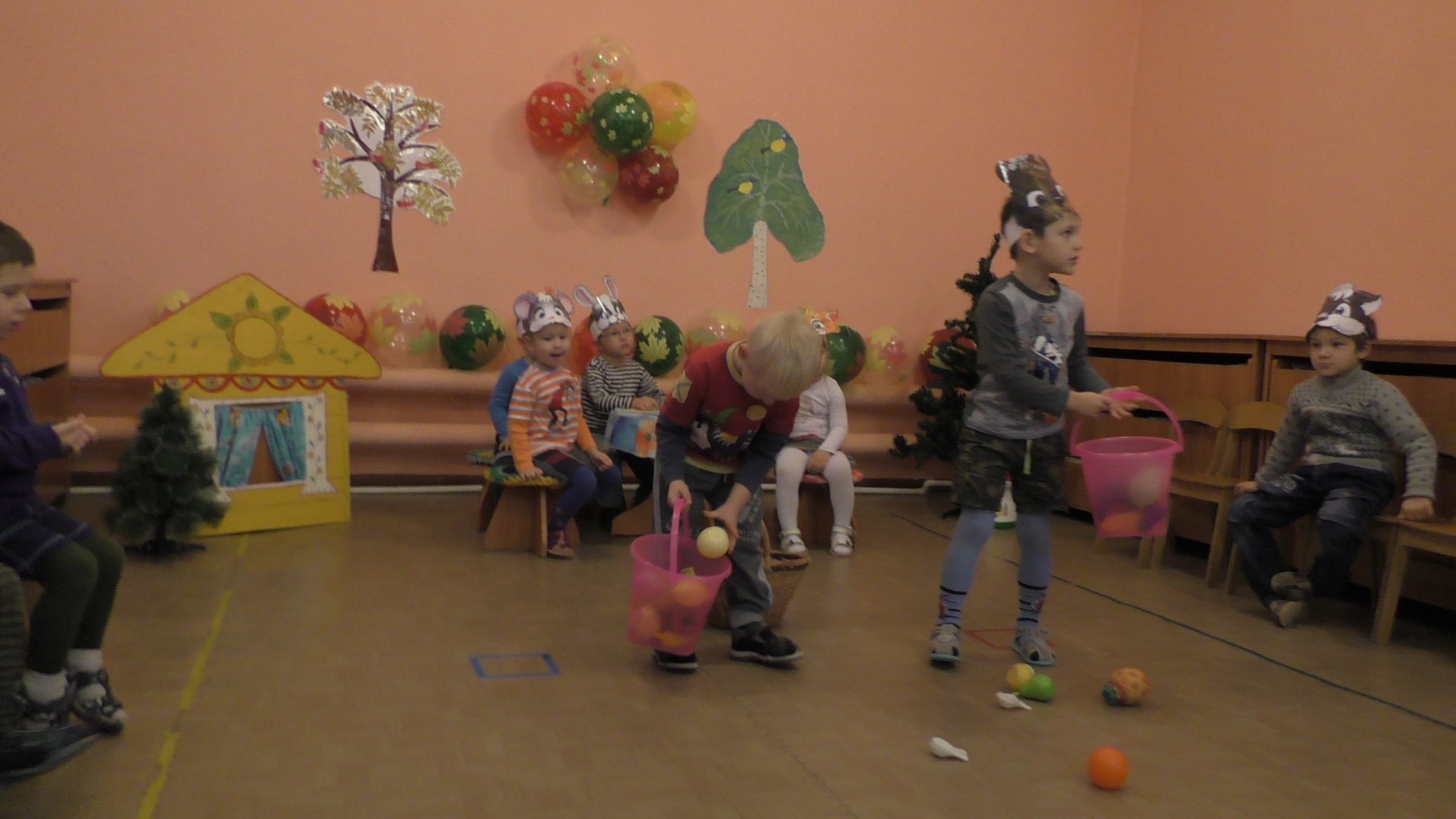 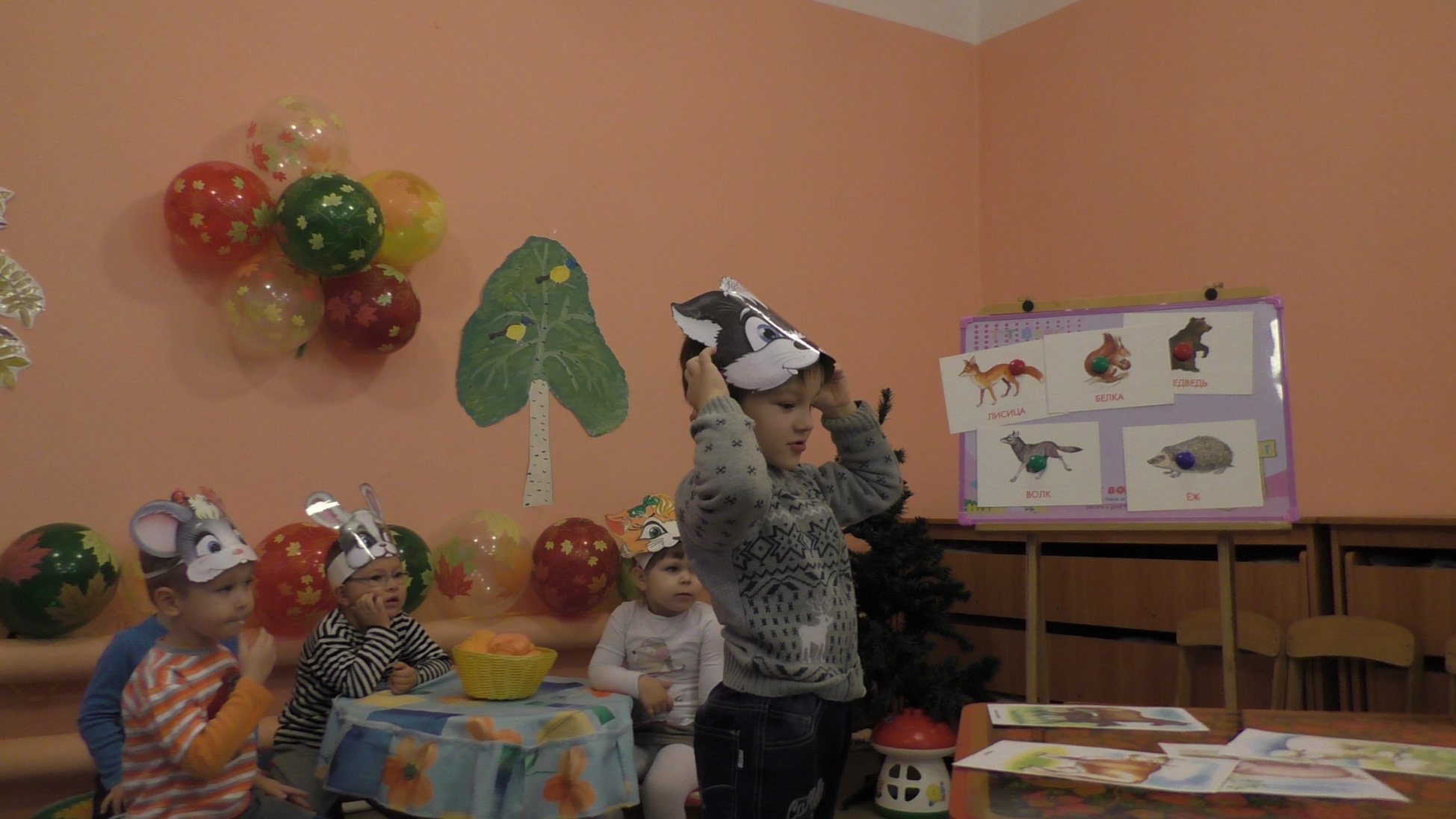 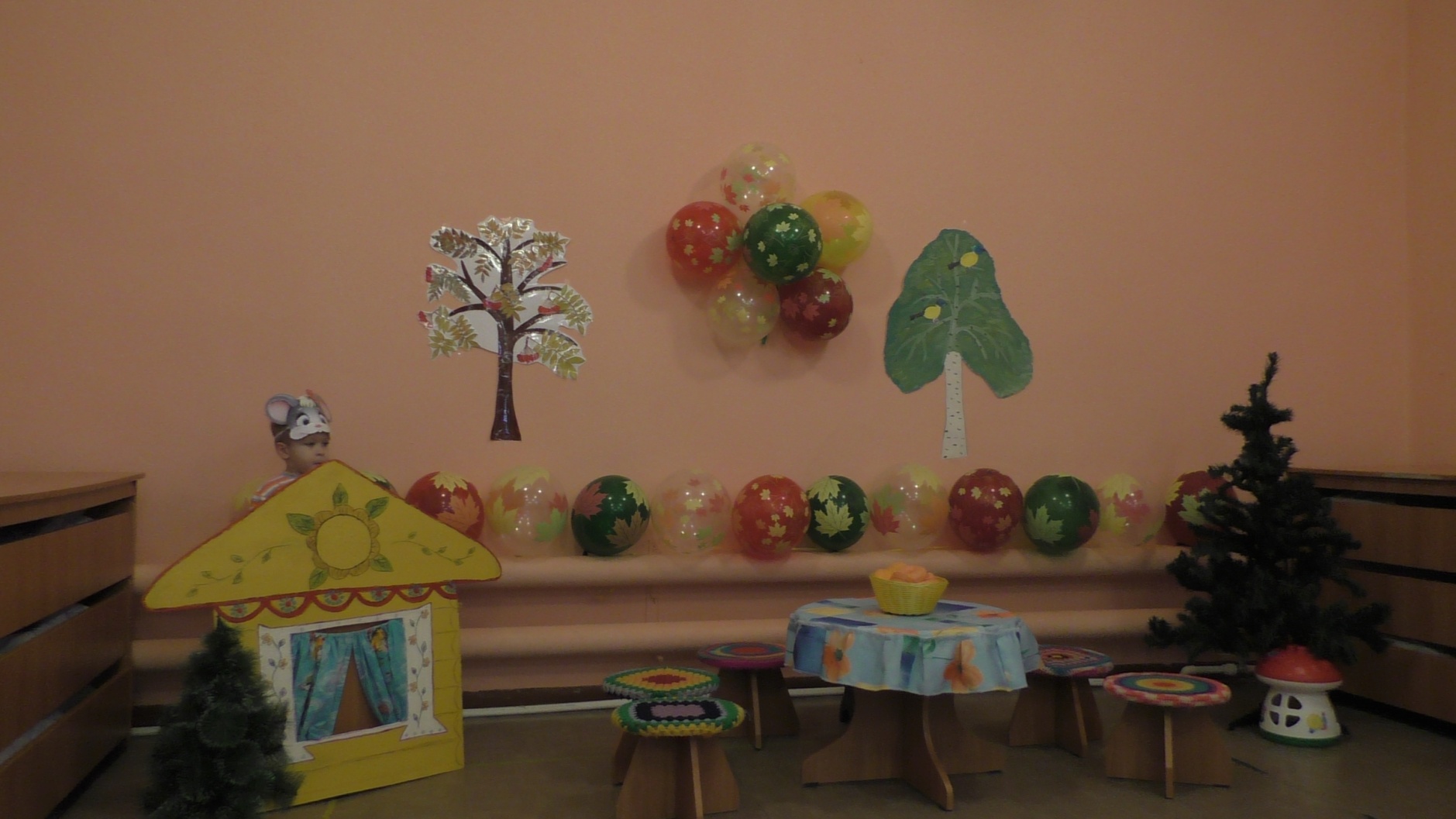 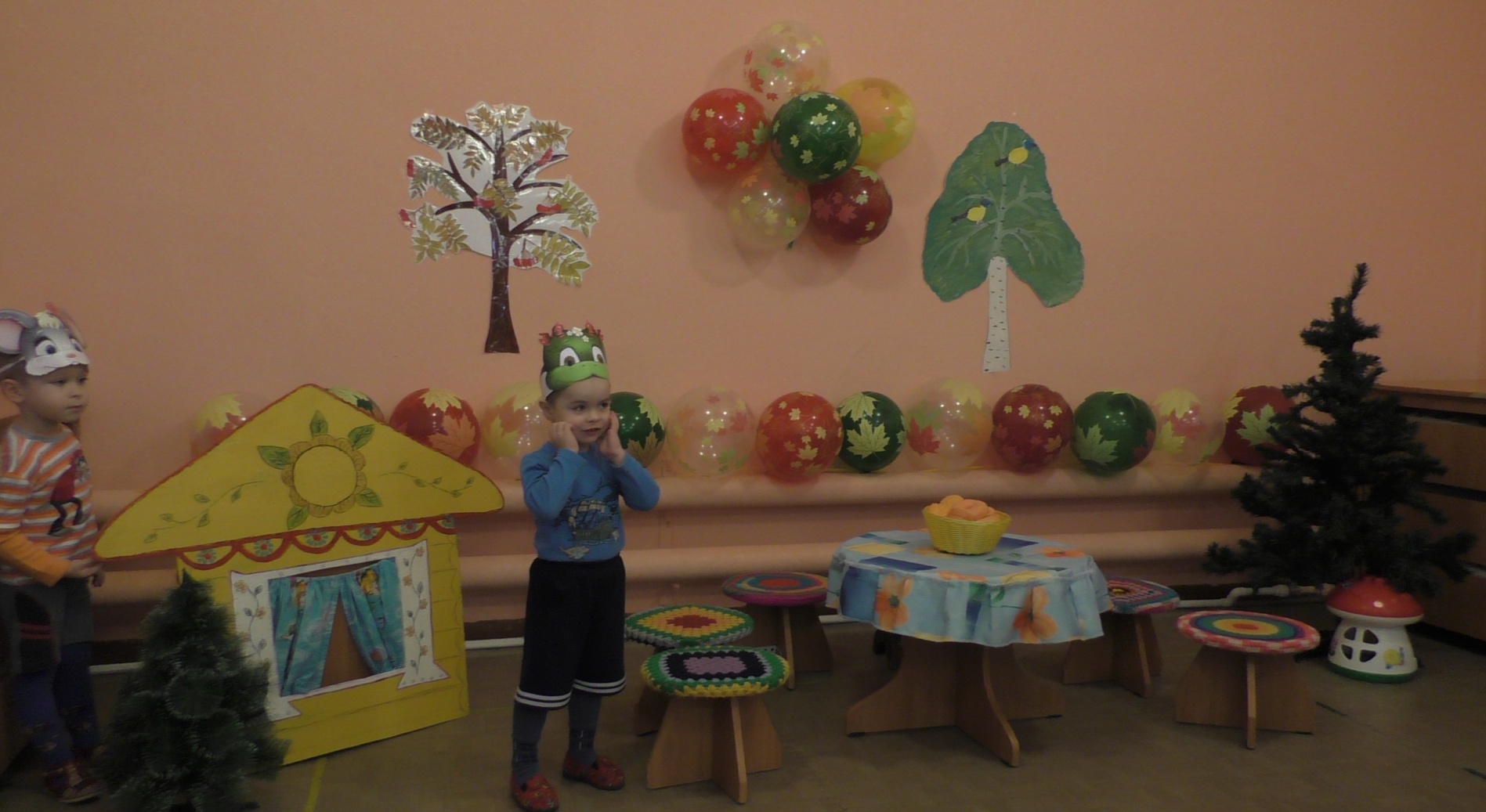 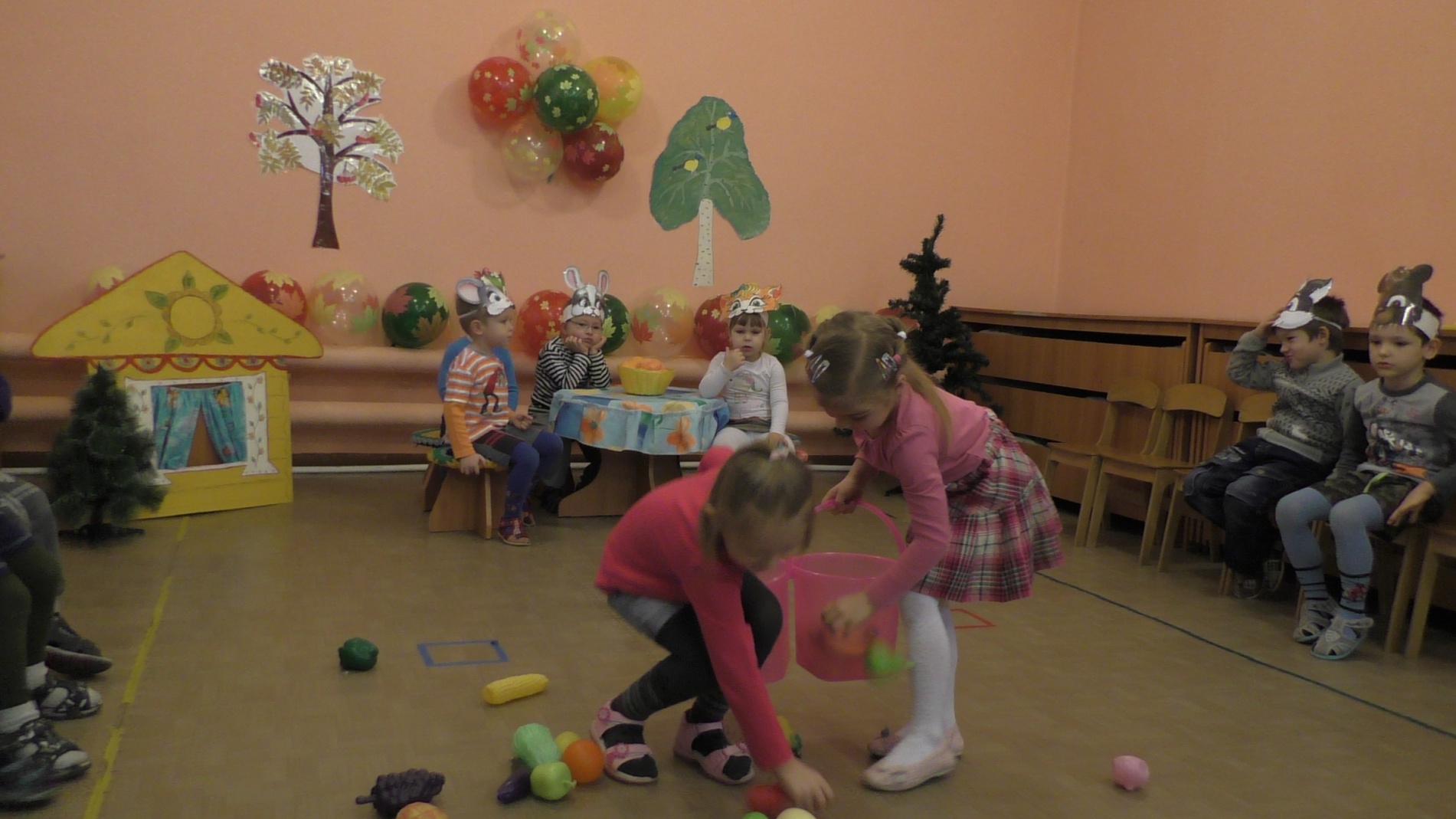 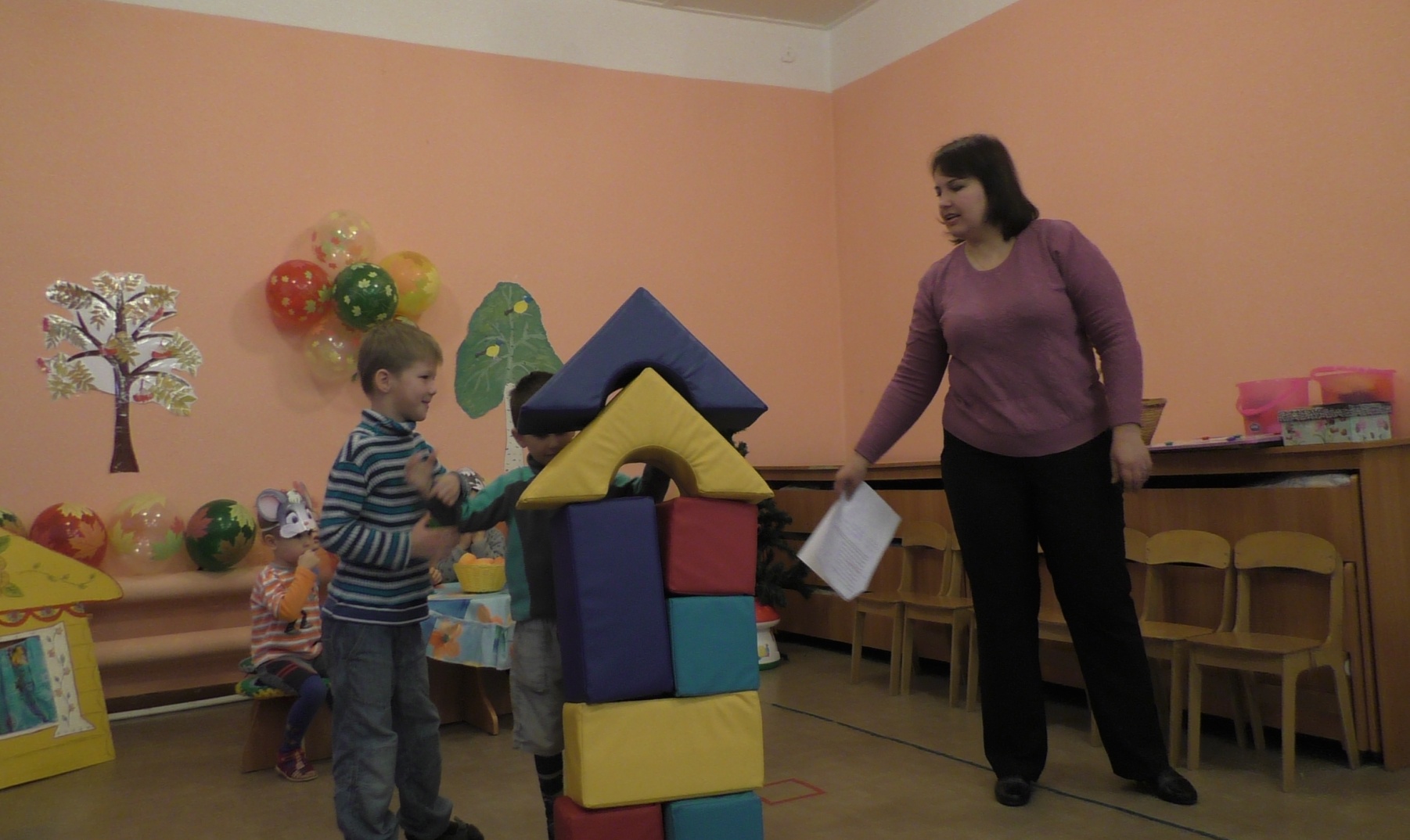 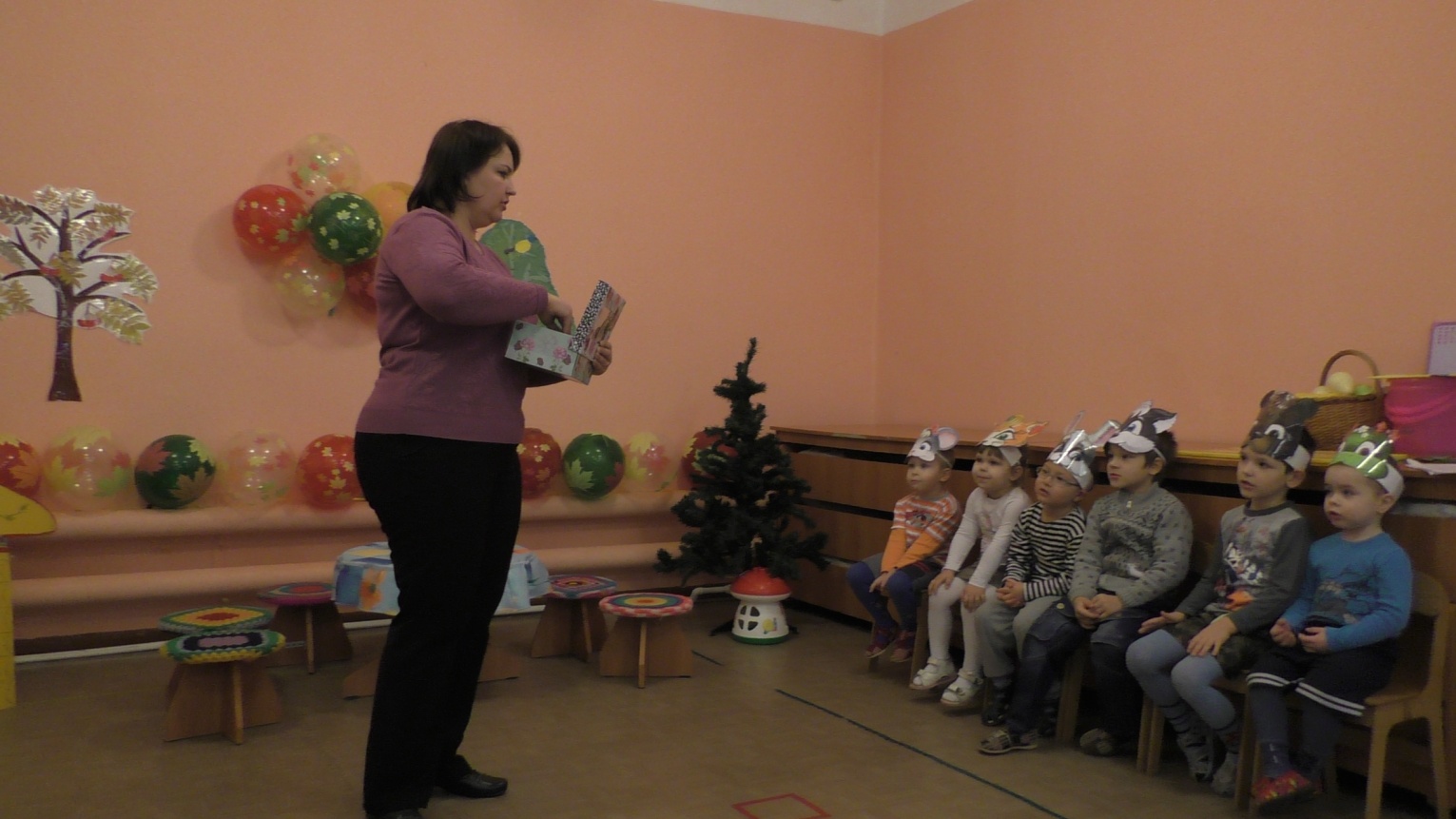 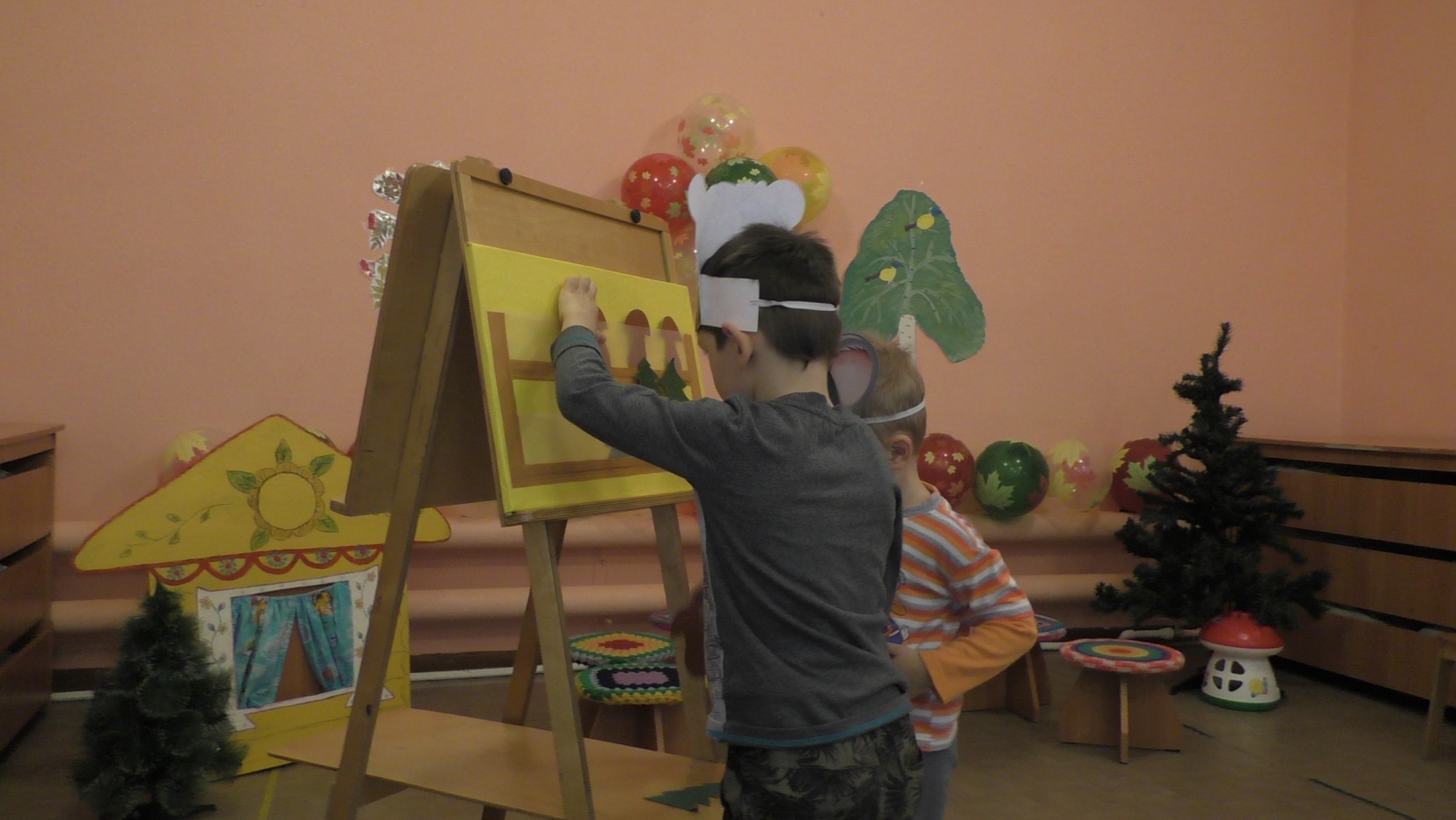 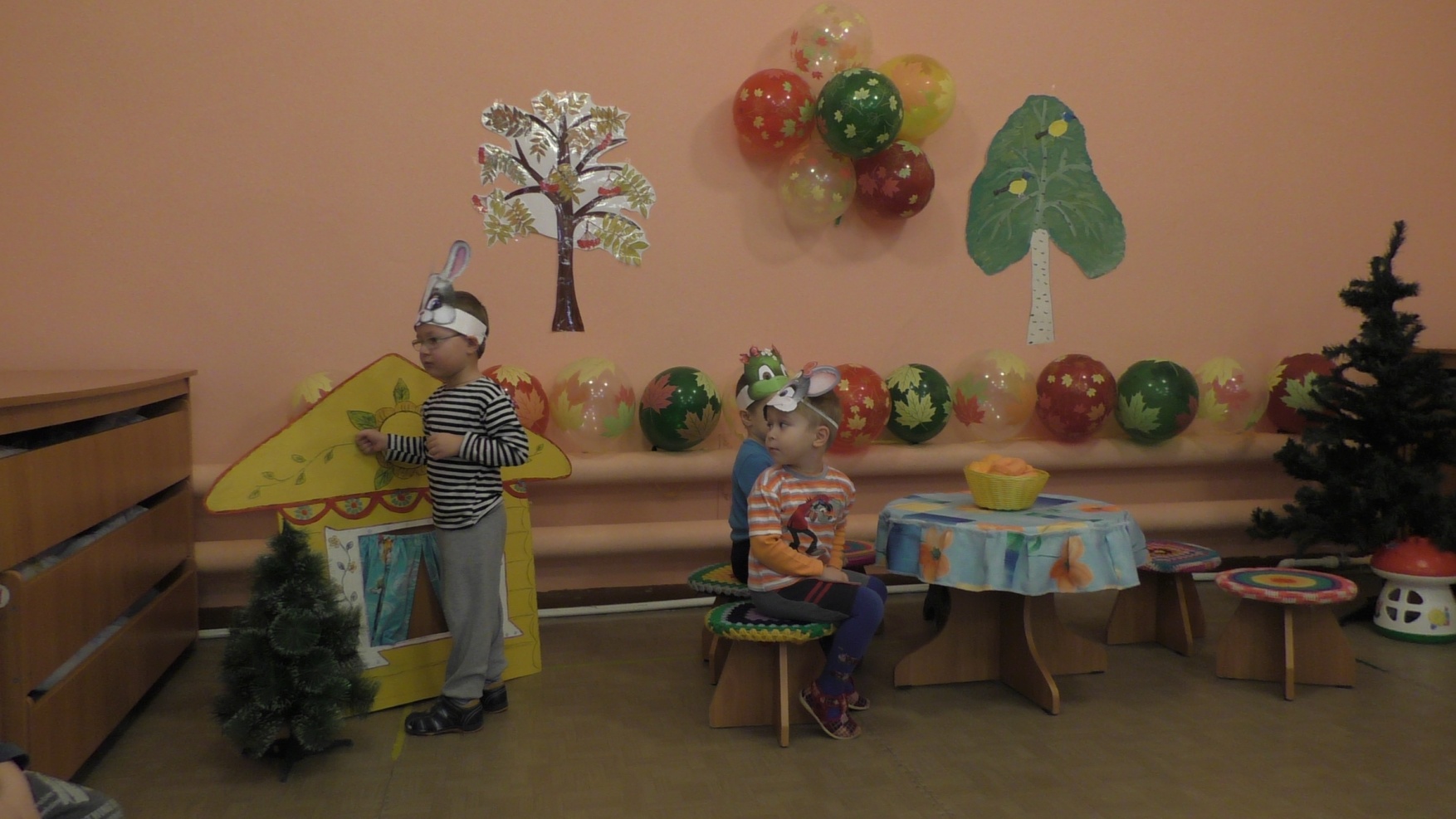 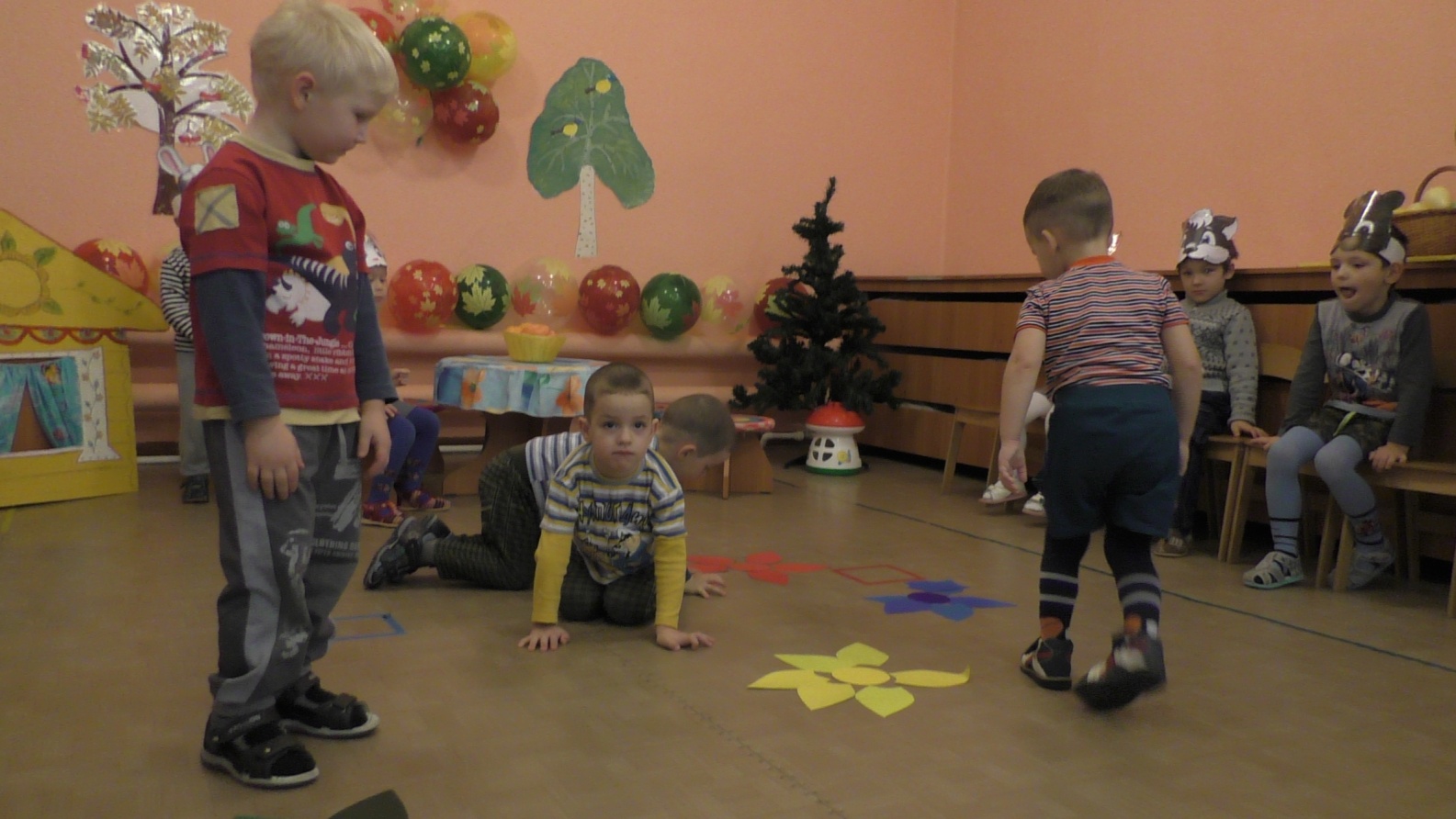 Проект «В гостях у сказки» осуществлялся, как увлекательная игровая, творческая деятельность, направленная на активизацию речевого общения. Интегрированный подход позволяет развивать в единстве речевую, познавательную активность, творческие способности, навыки общения, эмоциональную отзывчивость ребенка.
Проект подготовили воспитатели младшей группы:


Трубчик Марина Станиславовна
Шахаева Татьяна Вячеславовна



                                  2015 г.